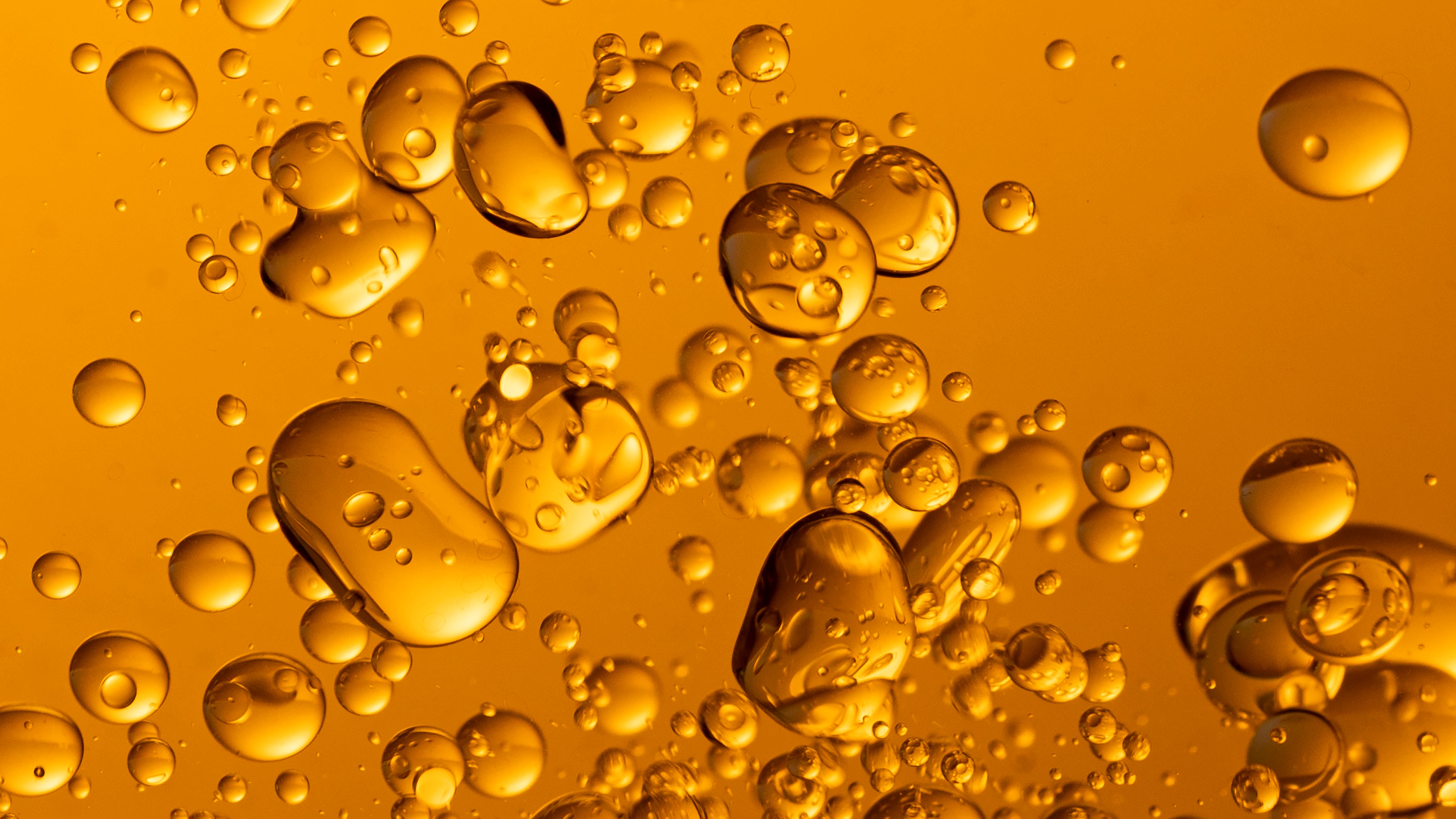 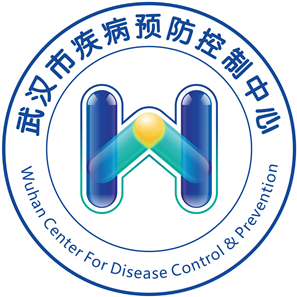 “油”的那些事儿
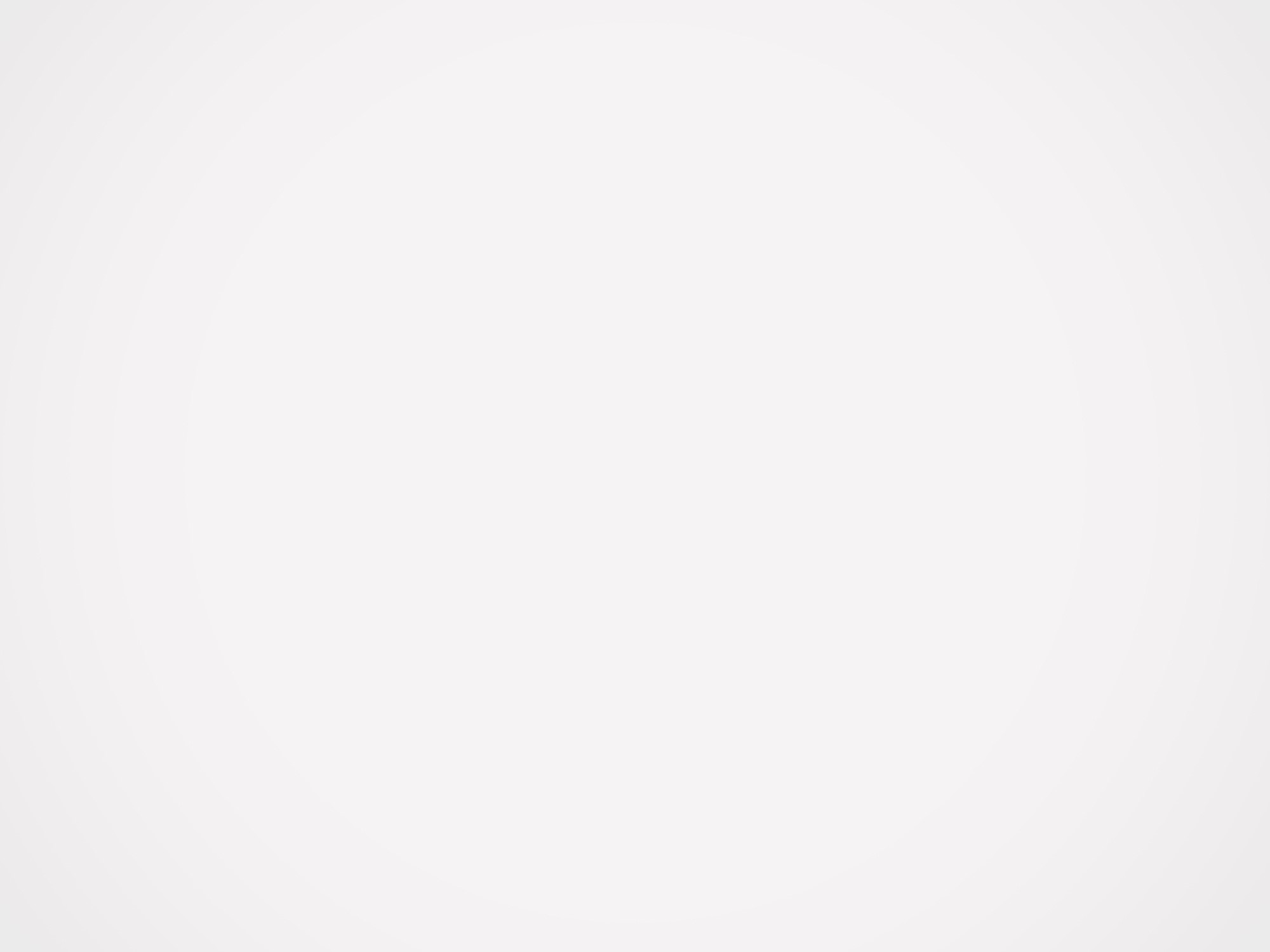 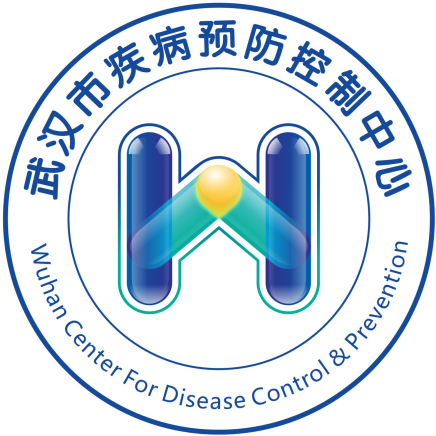 为什么要吃油
油与慢性病
油的摄入量
如何减少油摄入量？
目录
1
2
3
4
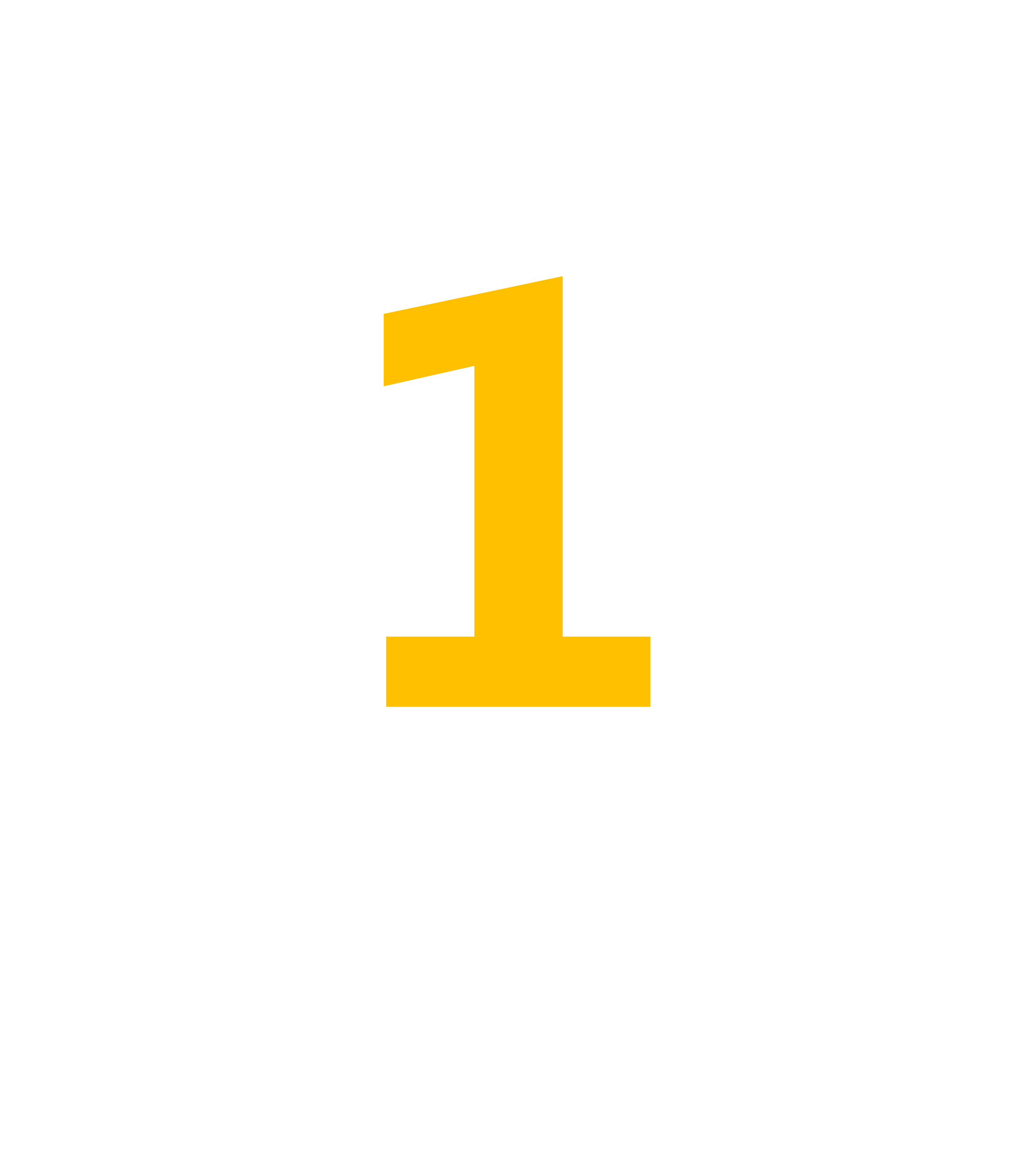 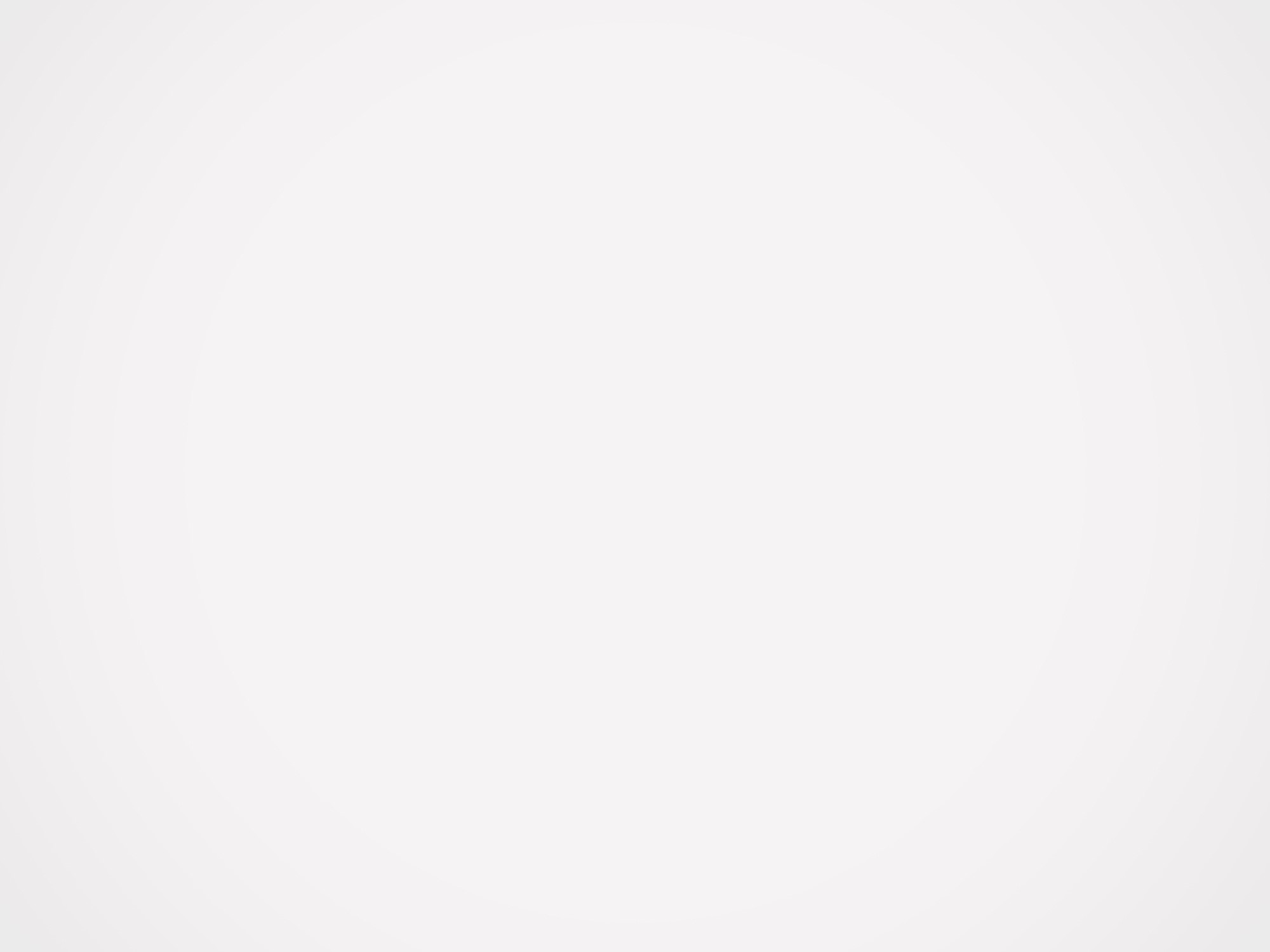 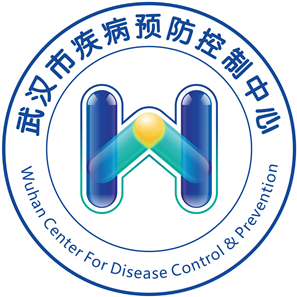 为什么要吃油？
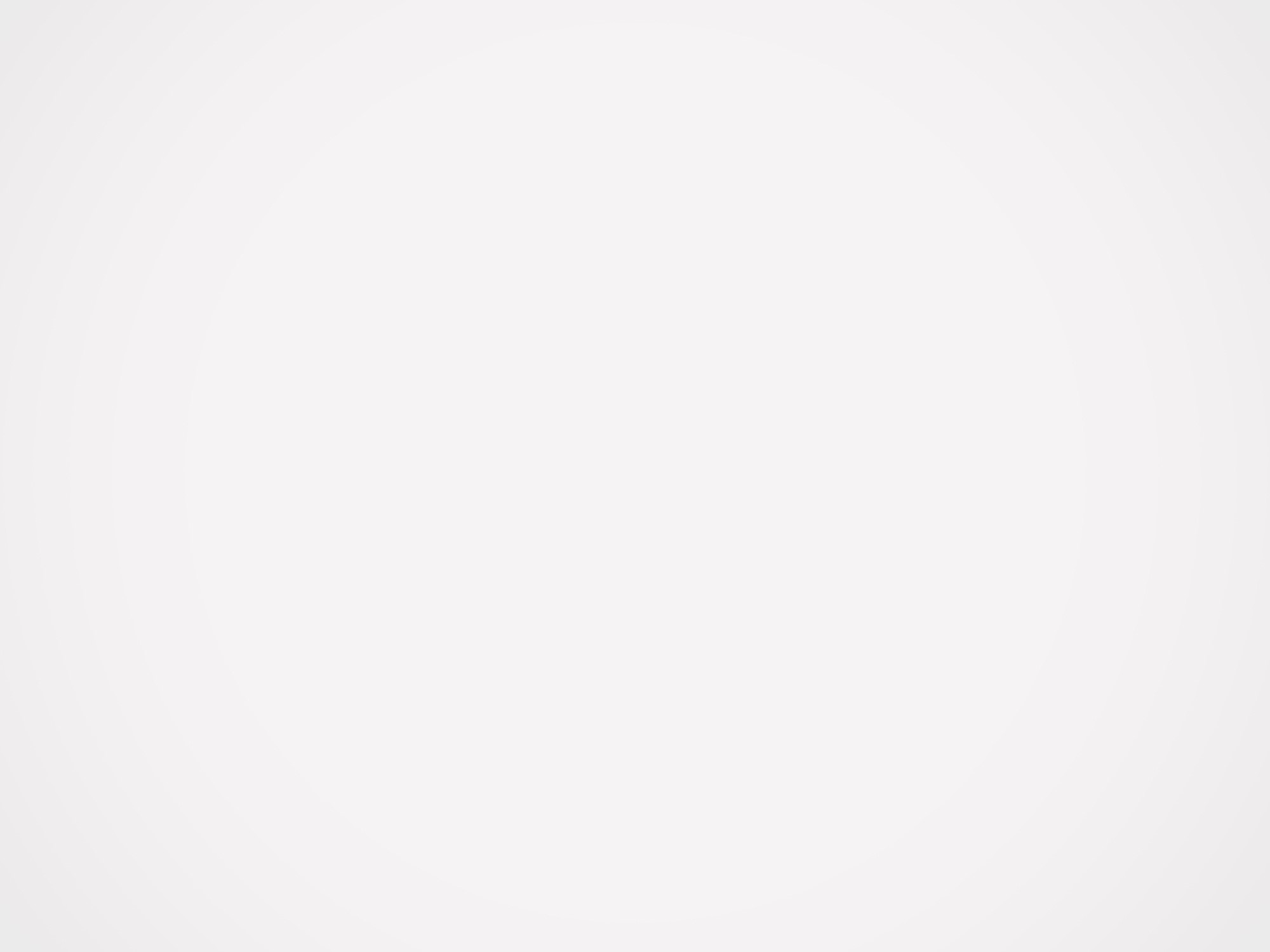 1
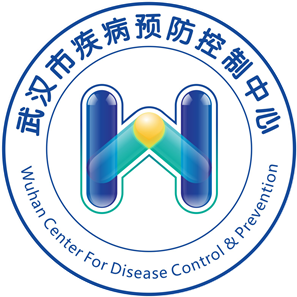 为什么要吃油？
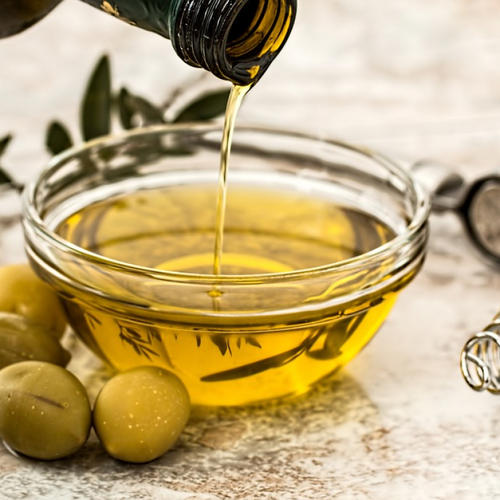 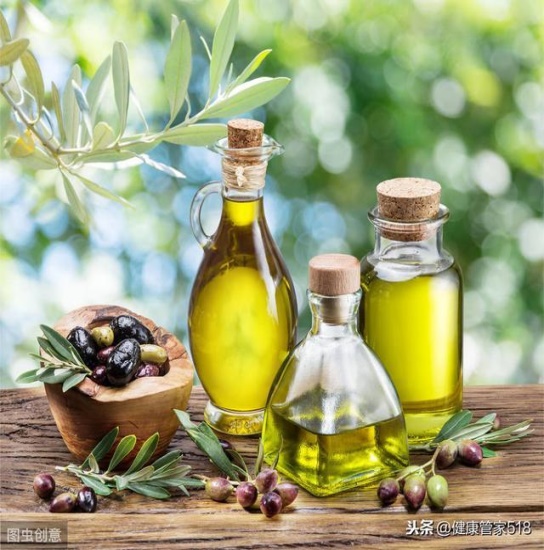 1、提供能量和作为脂肪的合成材料
4、促进脂溶性维生素的吸收
2、增加饱腹感
5、提供机体必需脂肪酸
3、改善食物感官性状
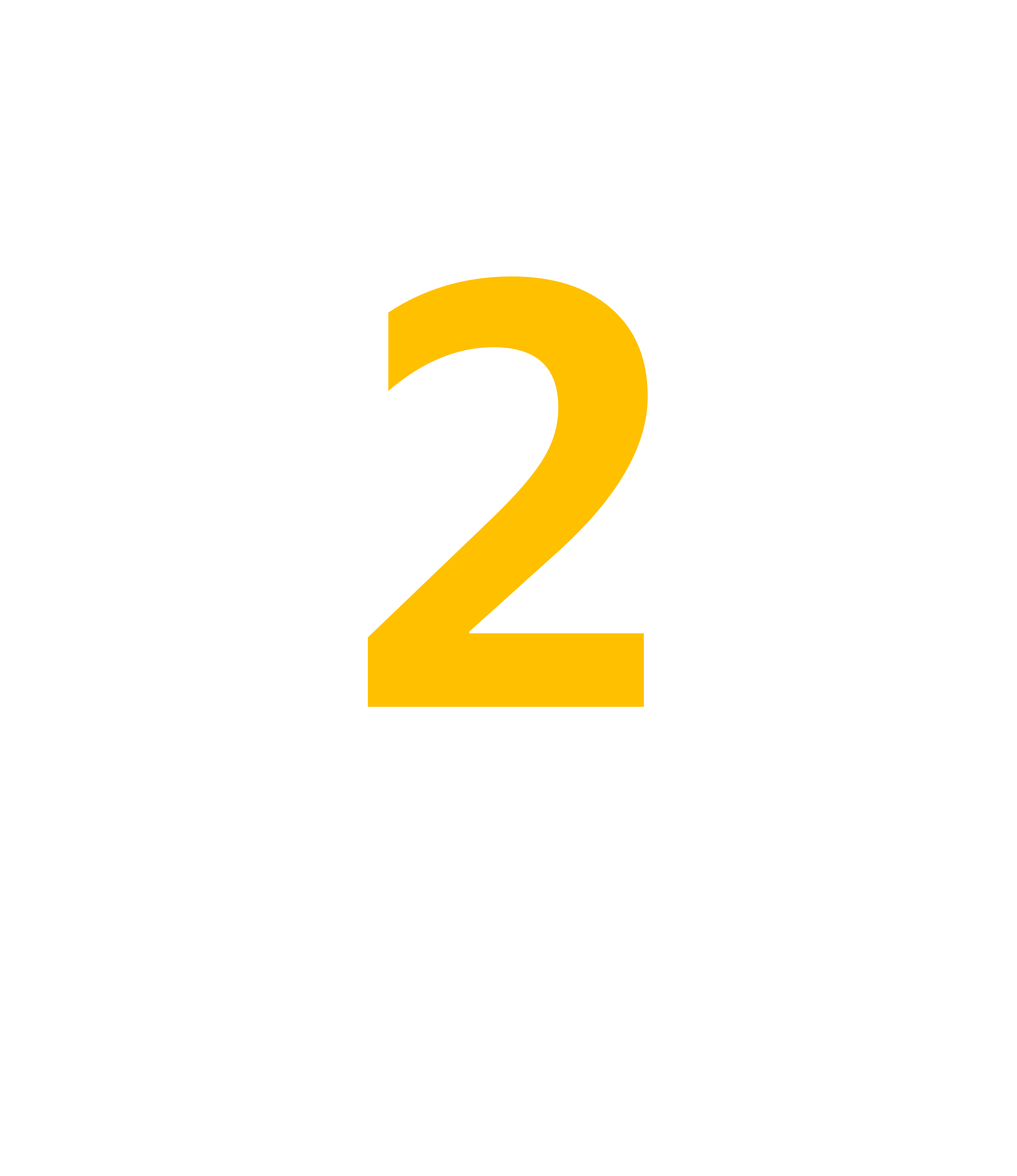 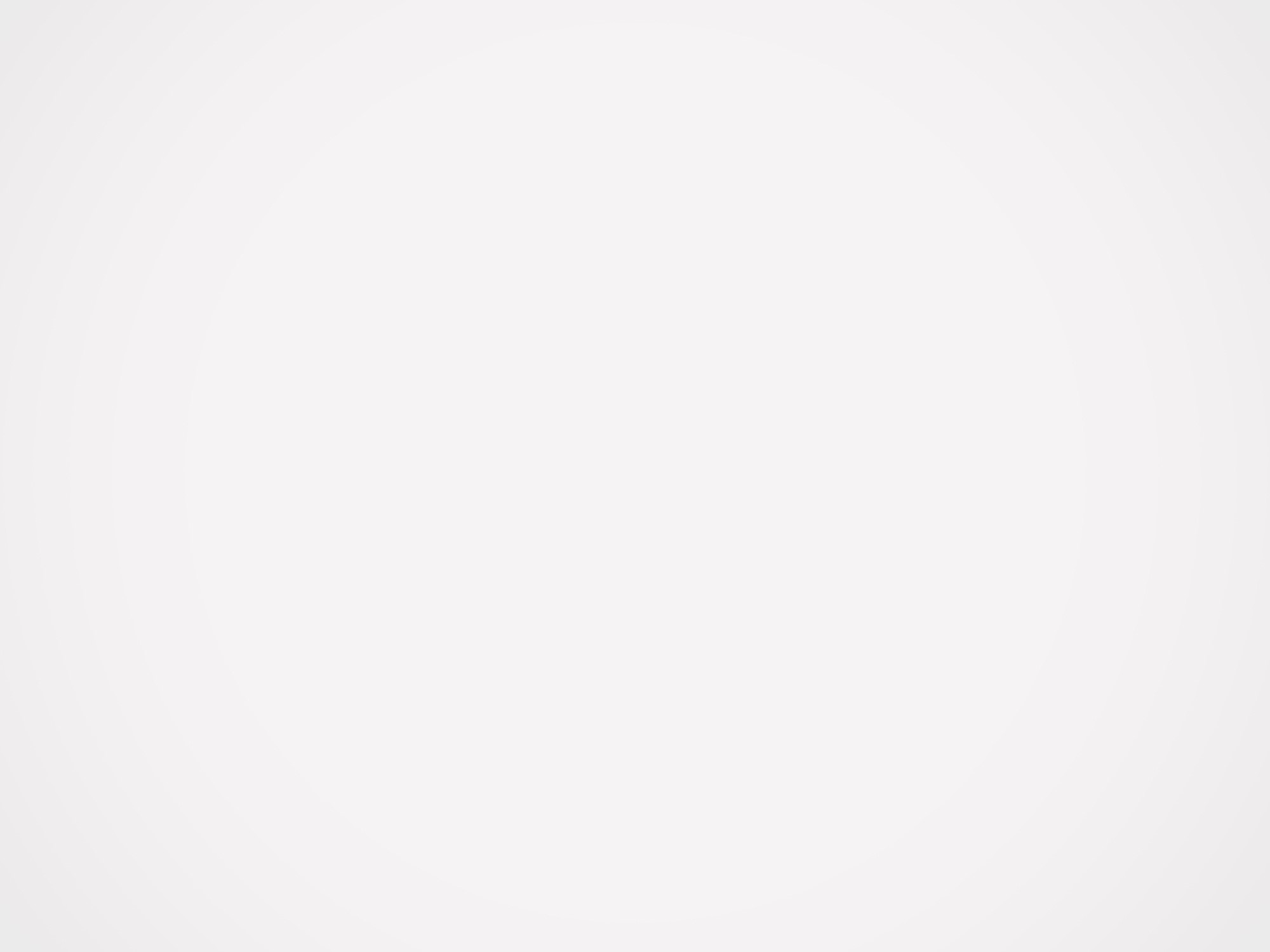 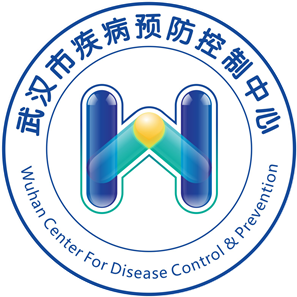 油与慢性病
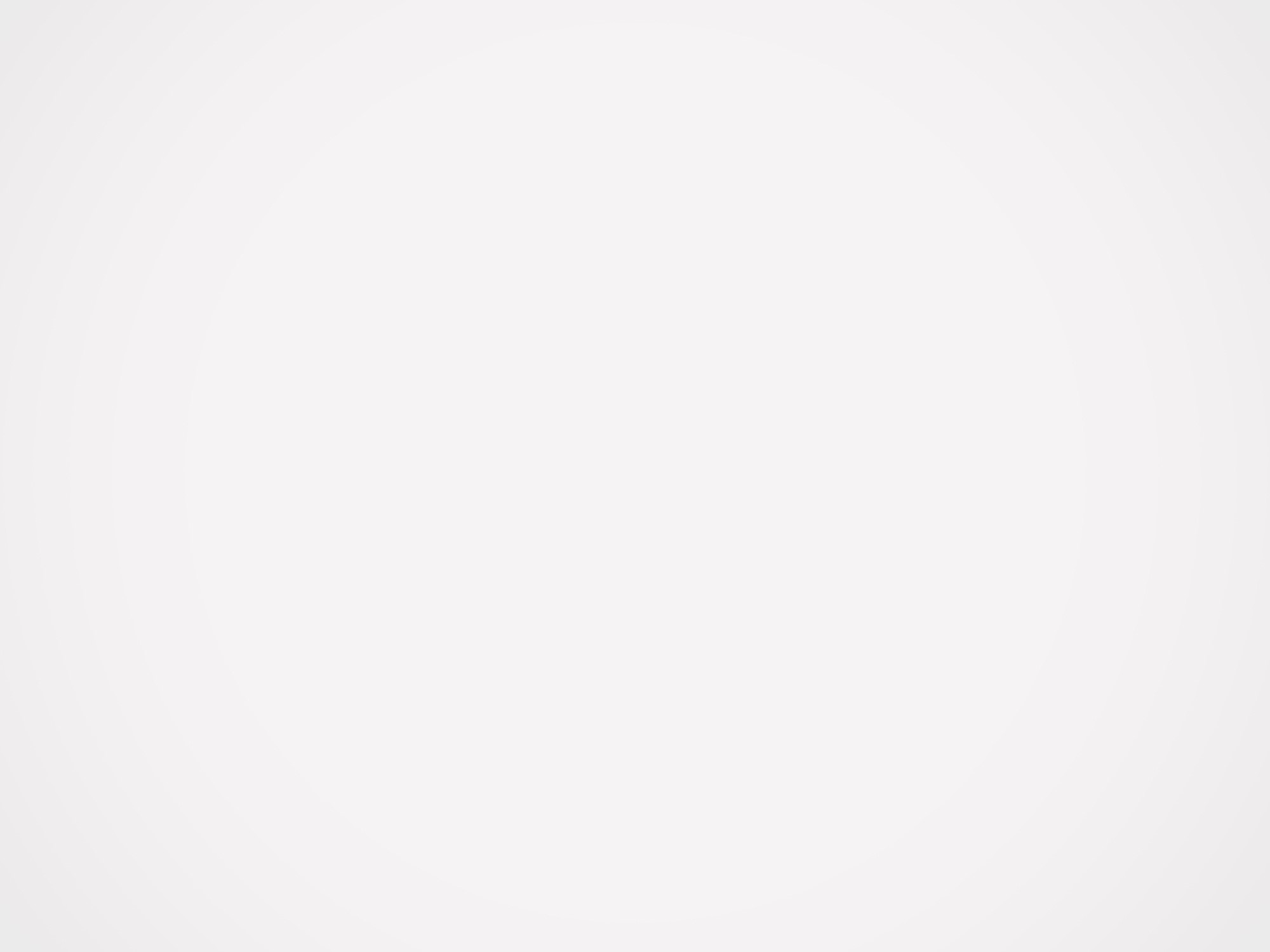 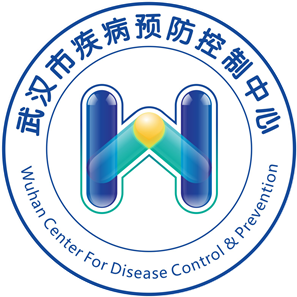 1
全群因慢性病死亡的人中，大部分都和“油”摄入过多有关。过多摄入油脂，会导致不同的慢性疾病
油与慢性病
1
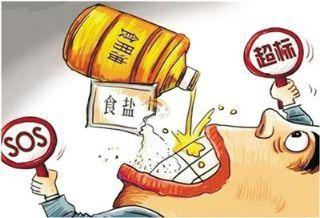 超重肥胖
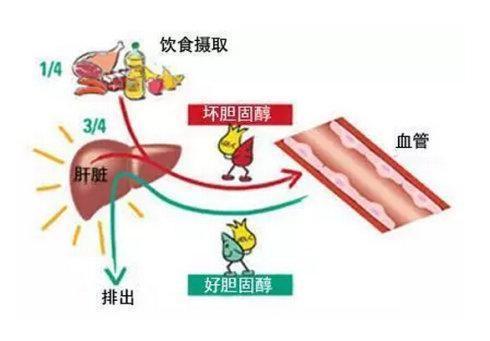 2
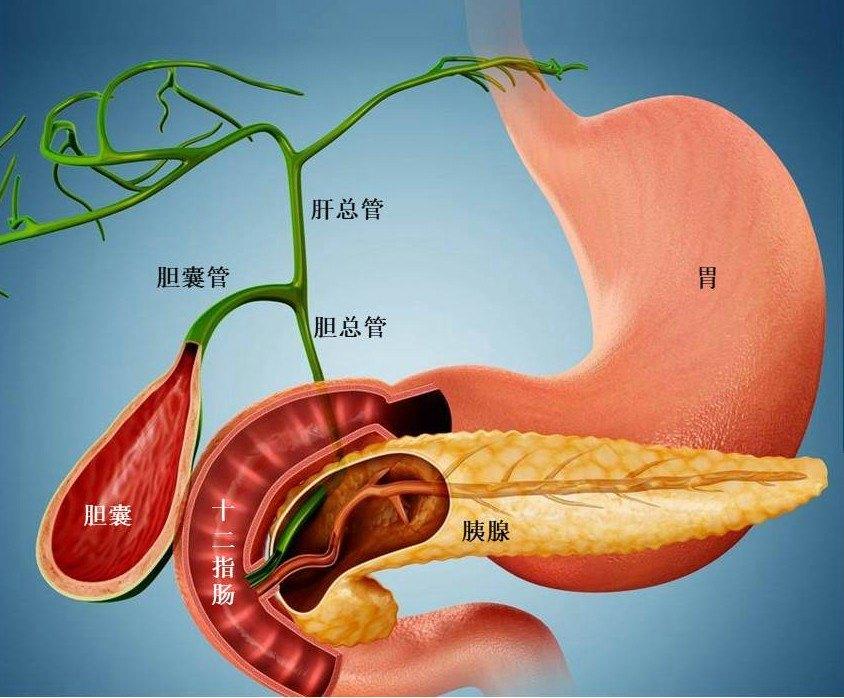 高血脂、脂肪肝
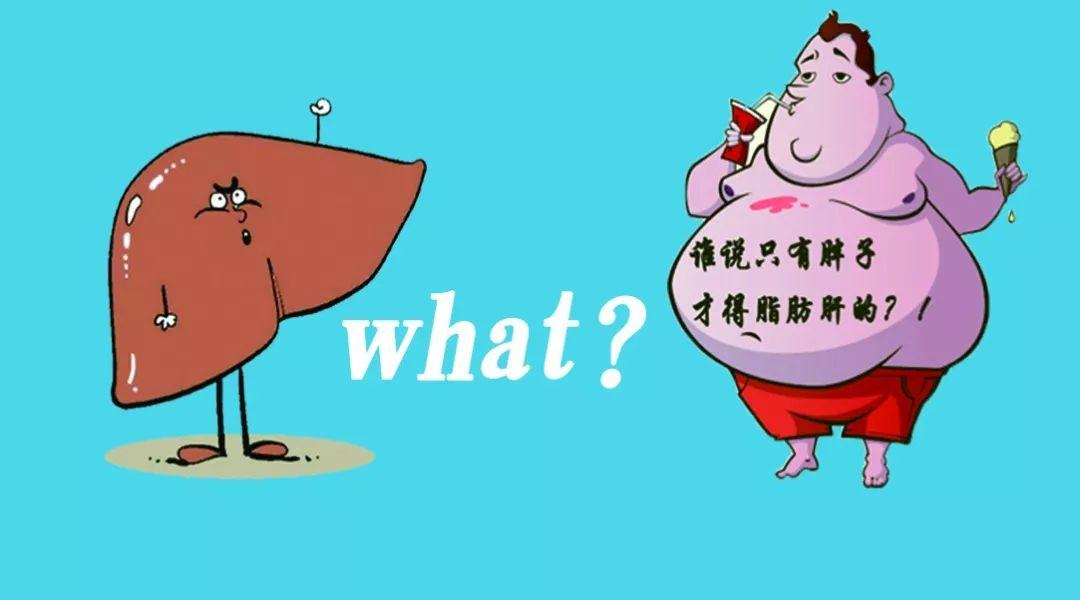 3
动脉粥样硬化
4
心脑血管疾病
5
糖尿病
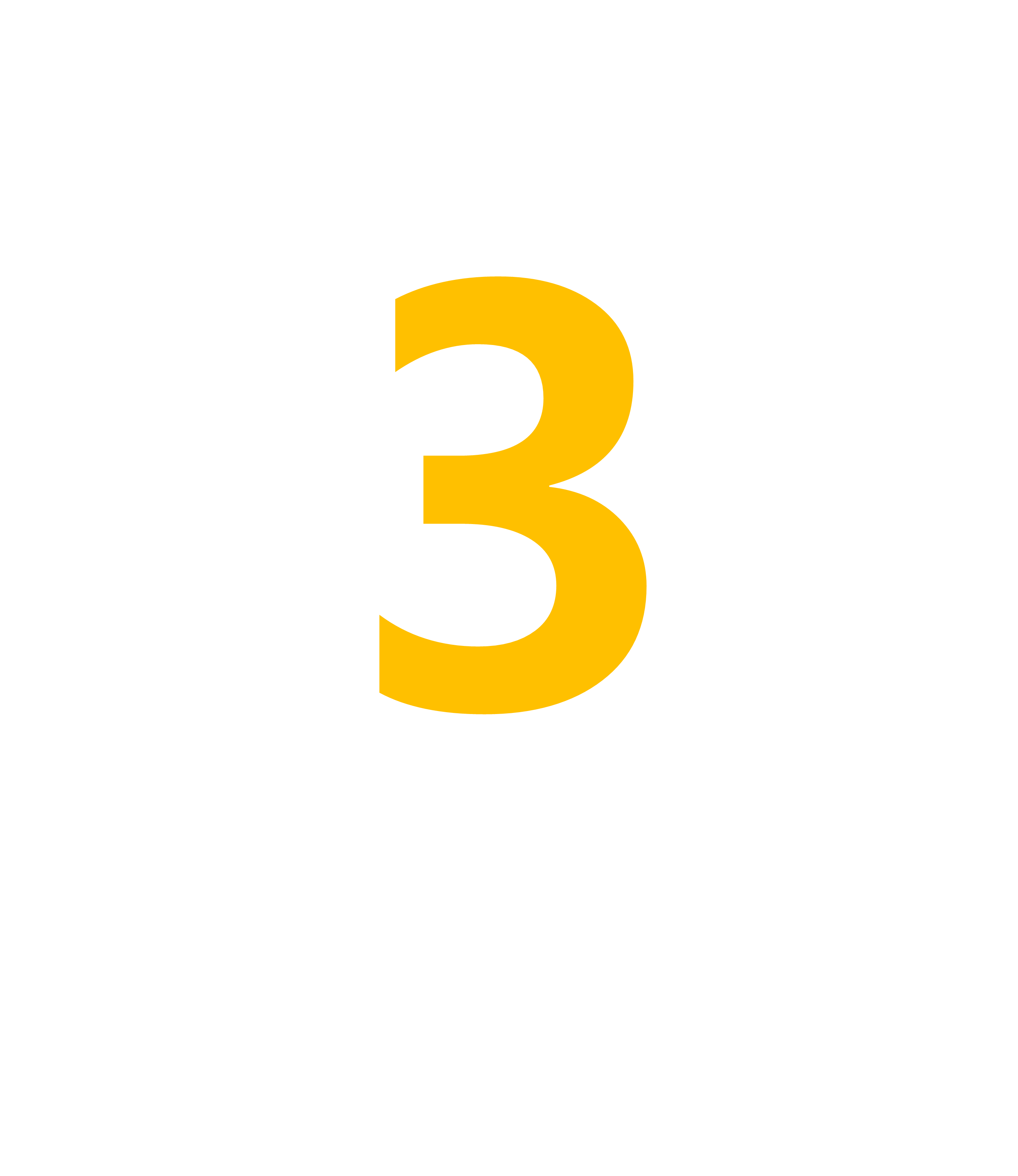 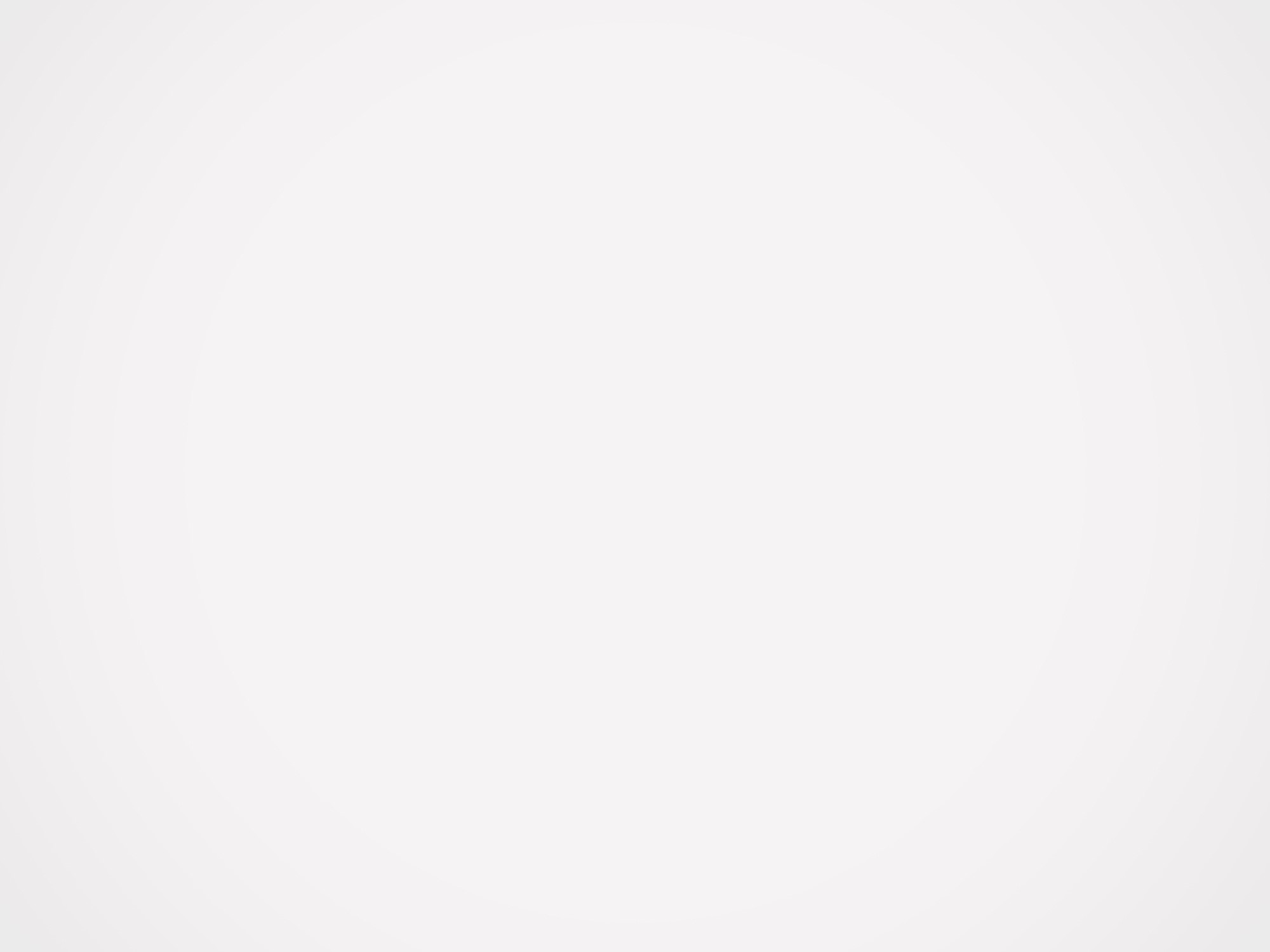 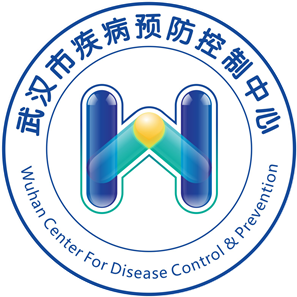 油的摄入量
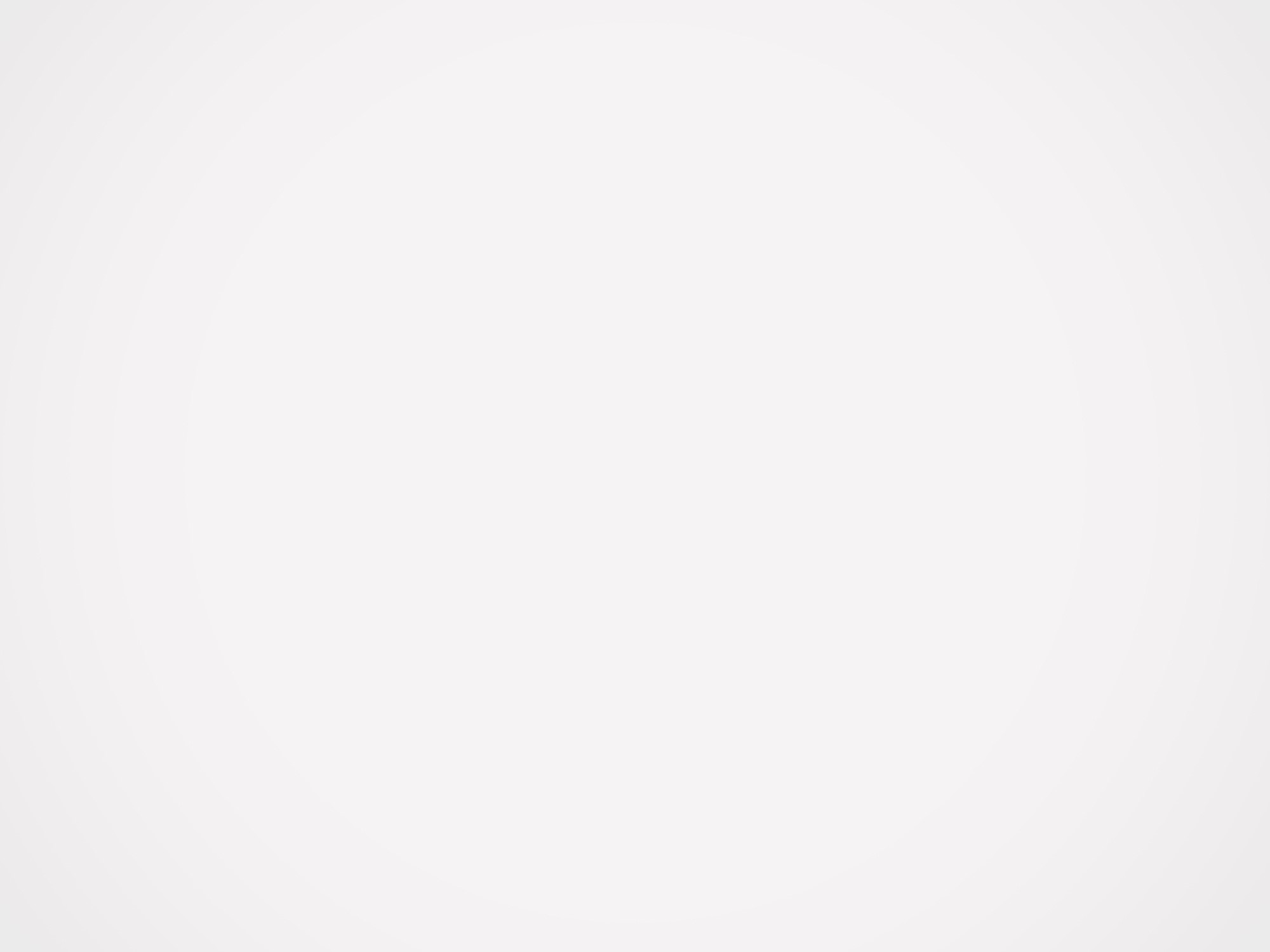 3
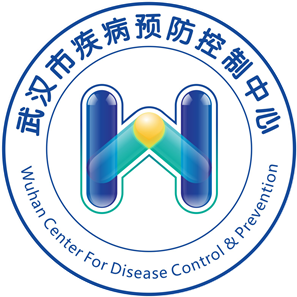 油的摄入量
中国居民膳食指南（2016版）
推荐成人每天烹调油
     不超过25-30g
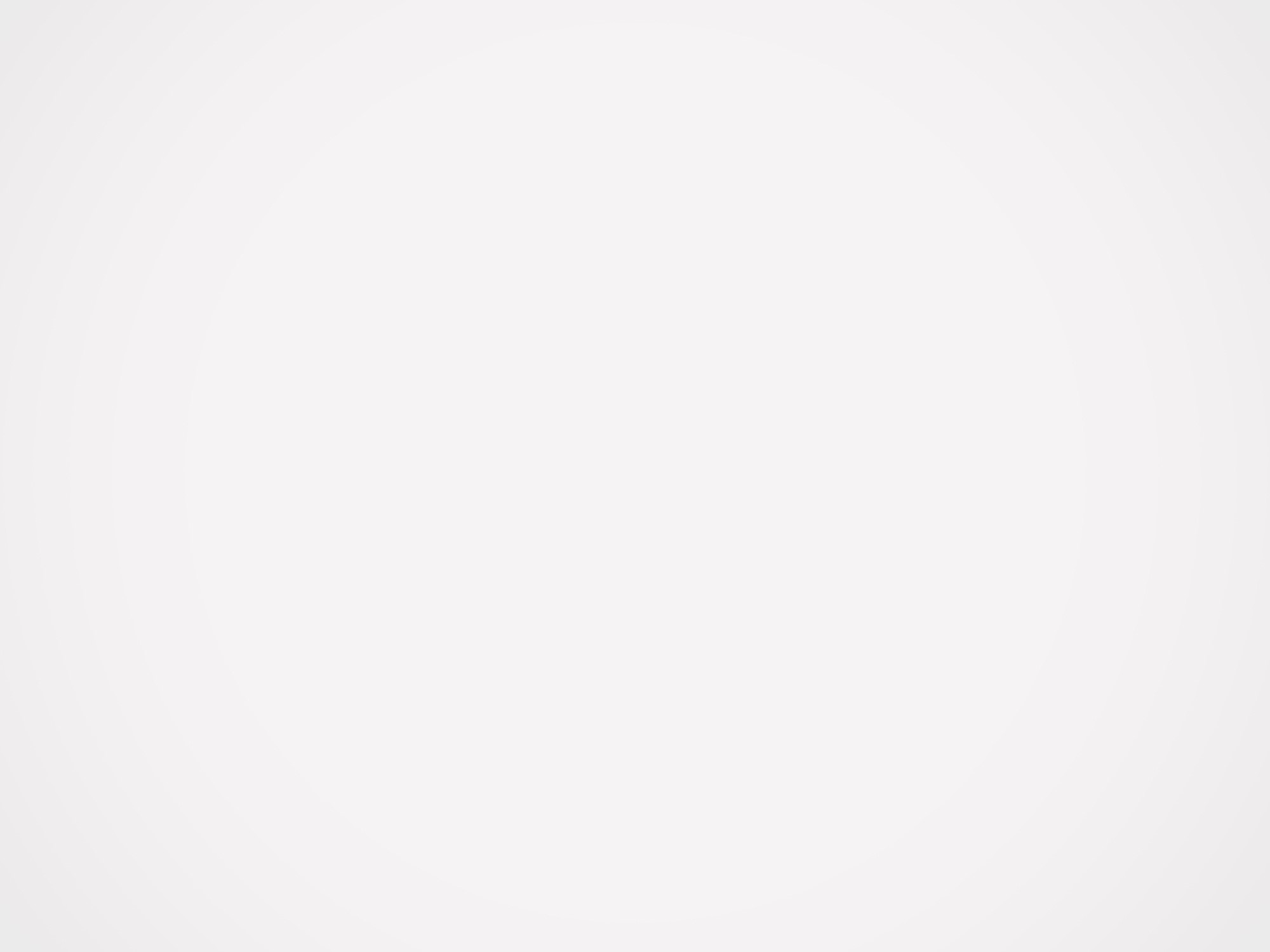 3
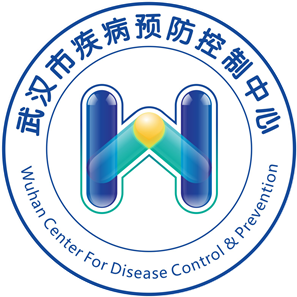 油的摄入量
中国城乡居民食用油摄入变化状况（g）
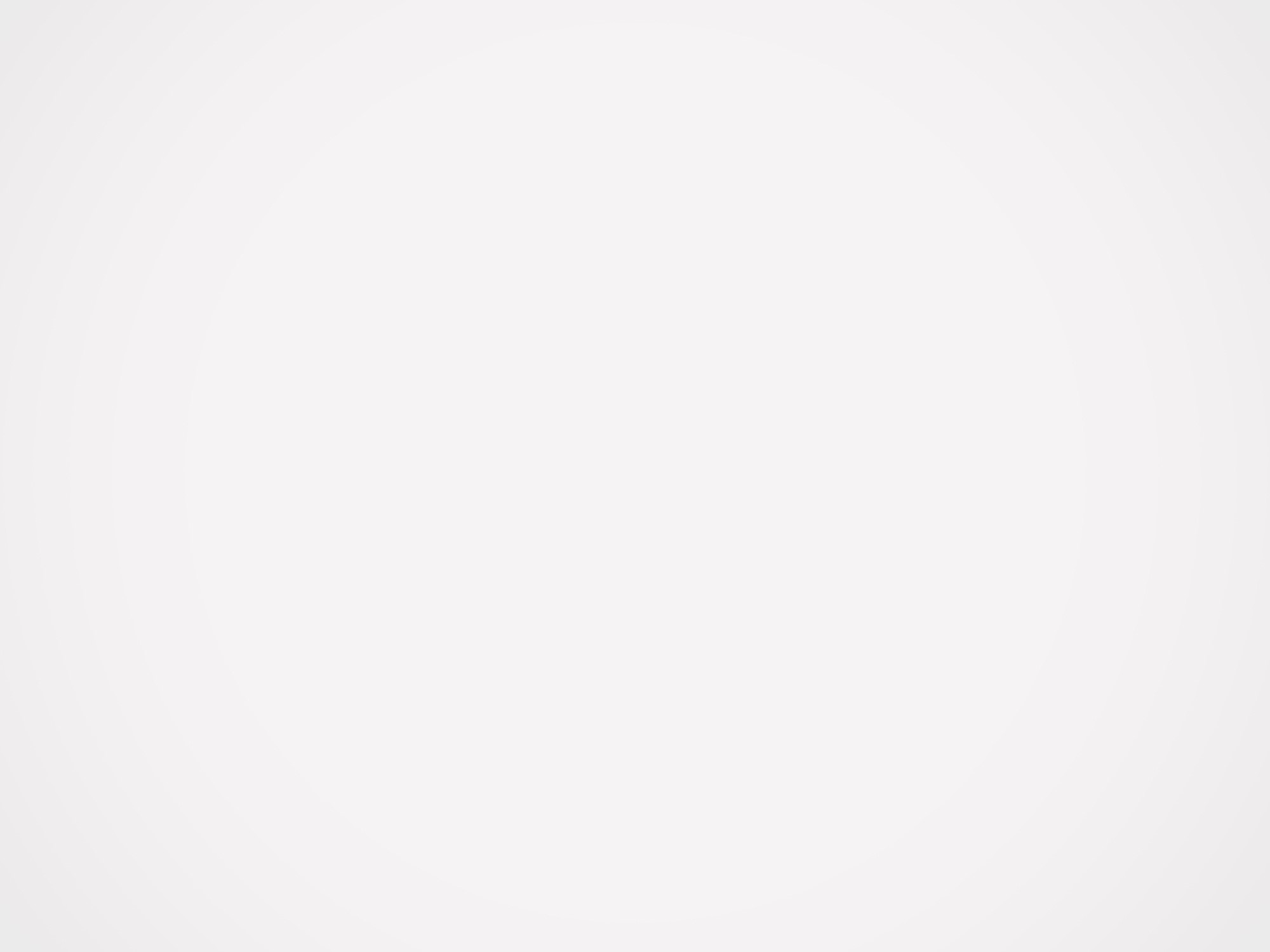 3
油的摄入量
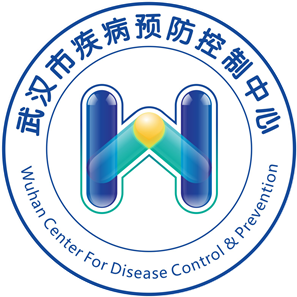 武汉市2019年居民食用油摄入情况（g）
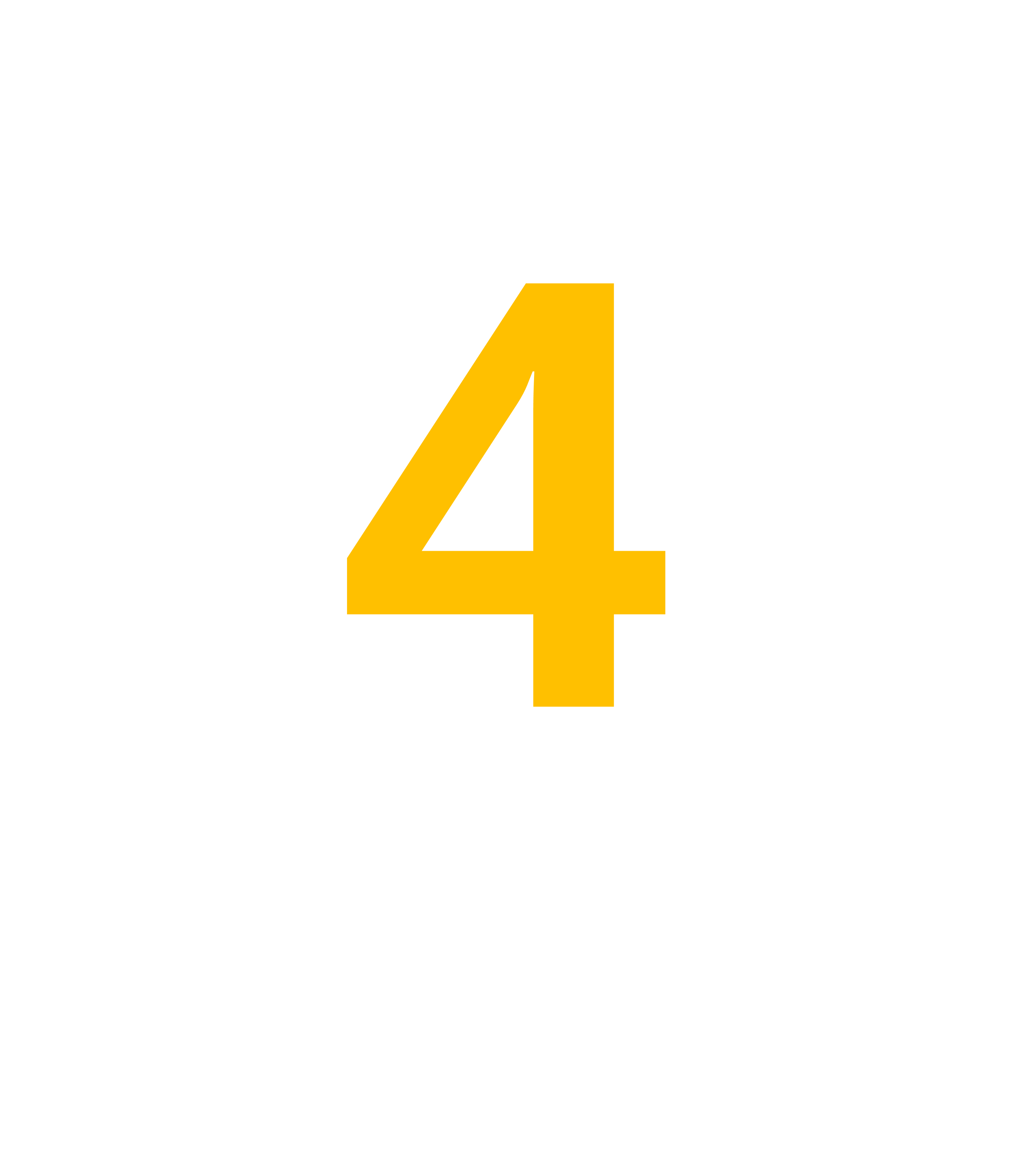 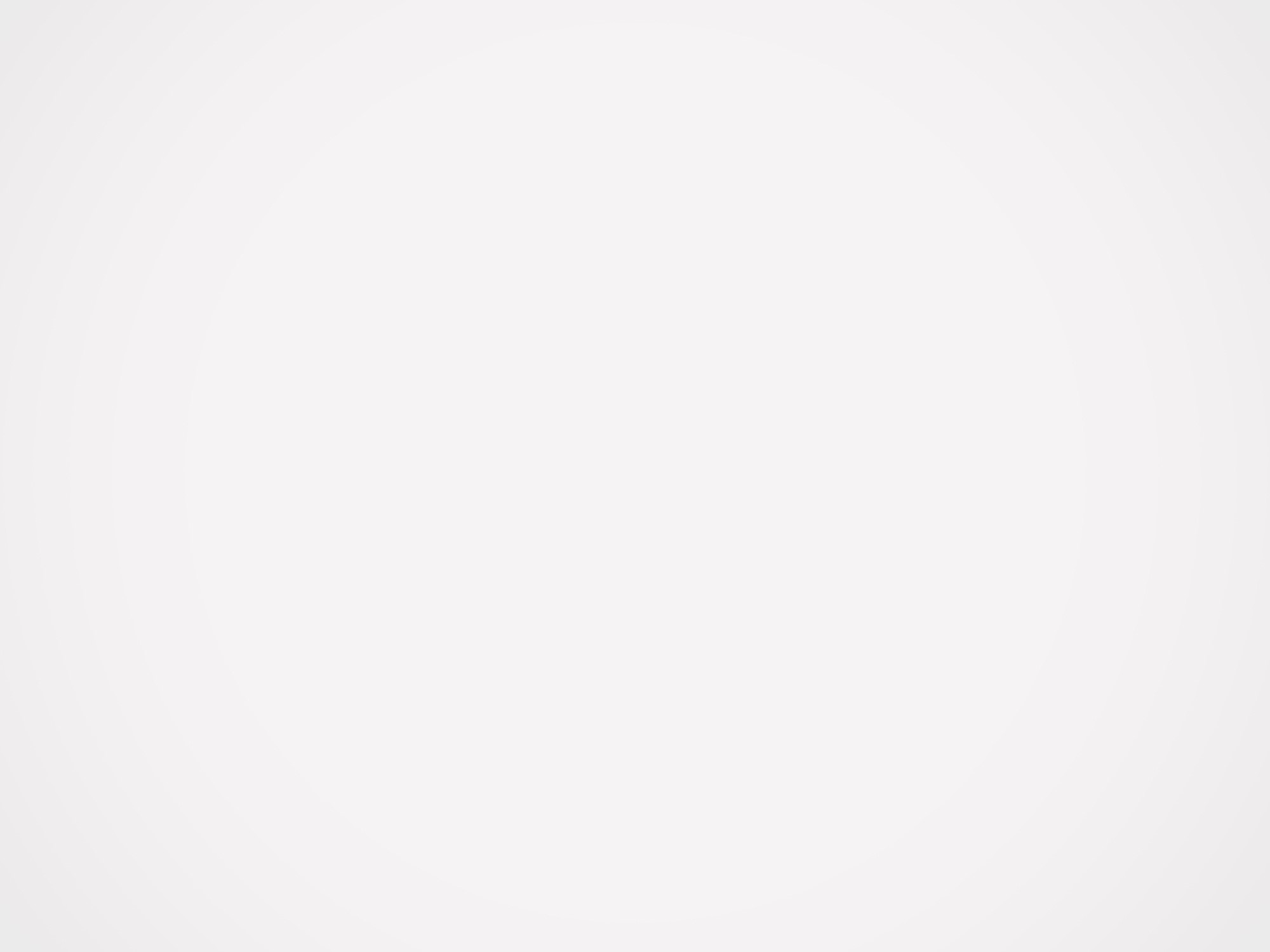 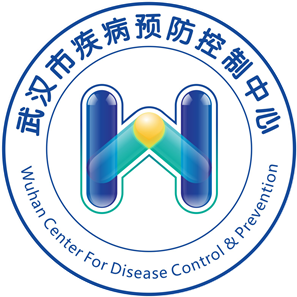 如何减少油摄入量？
学会看营养标签
定量用油，控制总量
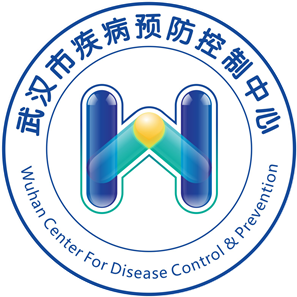 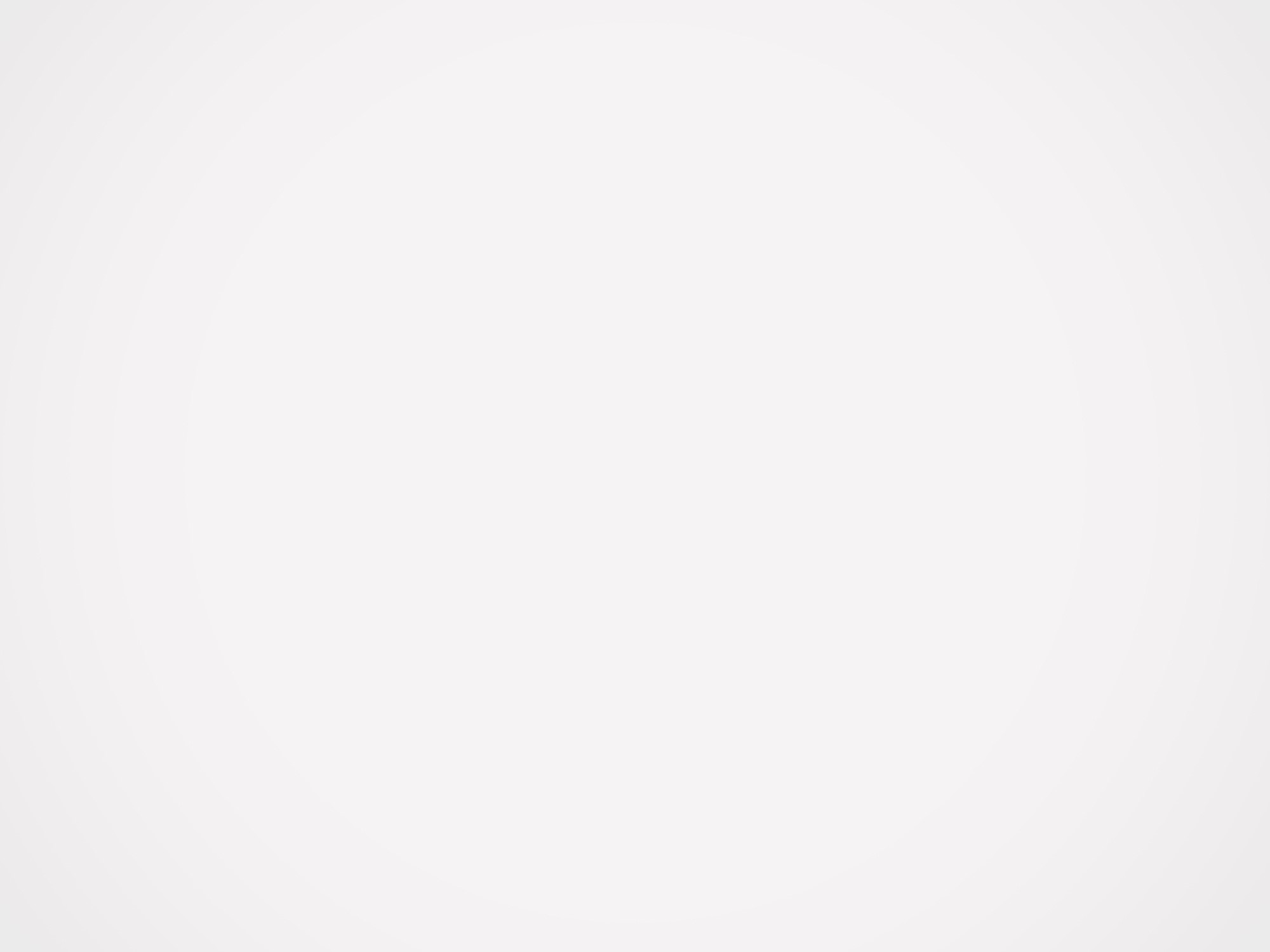 4
如何减少油摄入量？
巧烹饪
少吃油炸食品、糕点等
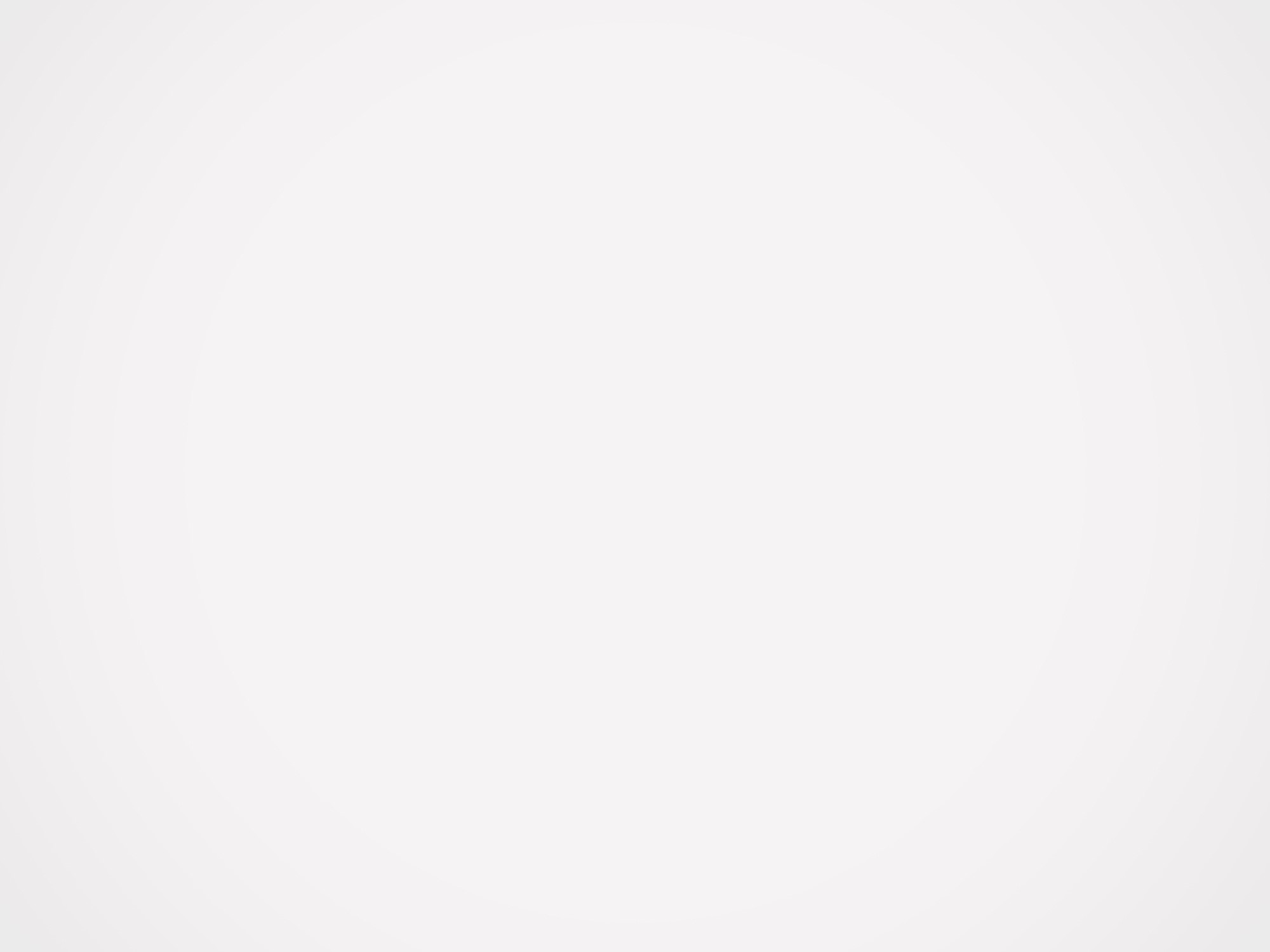 4
如何减少油摄入量？
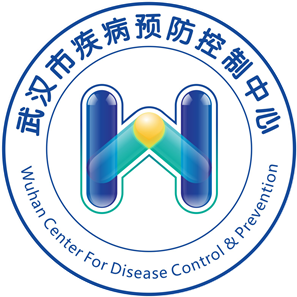 巧烹饪
选择合理的烹调方法，如蒸、煮、焖、炖等，都可以减少用油量
范志红水油煮菜法
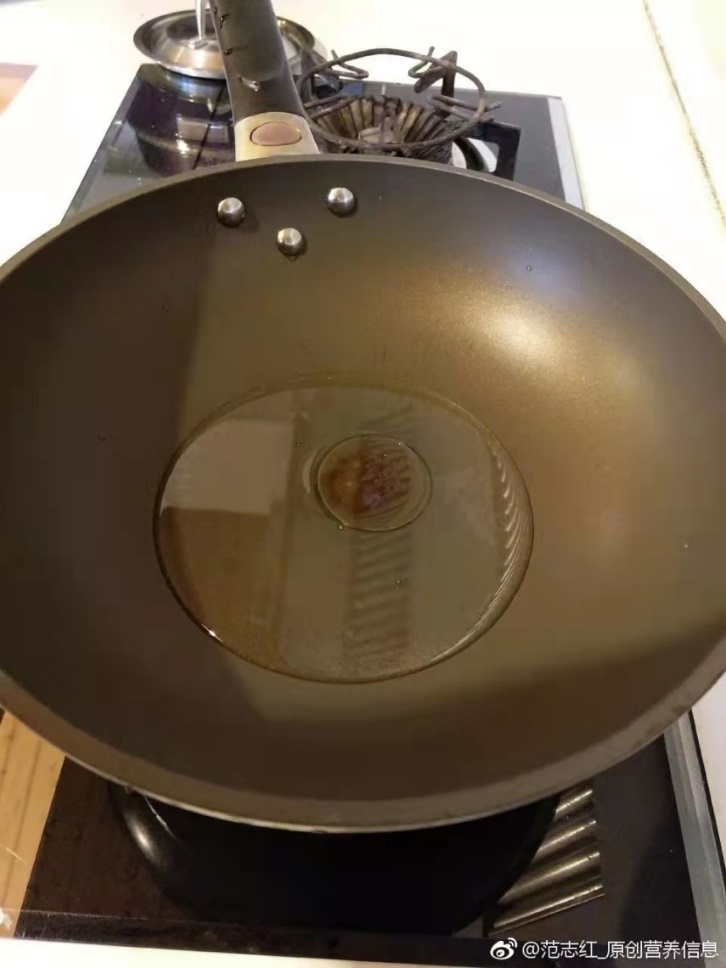 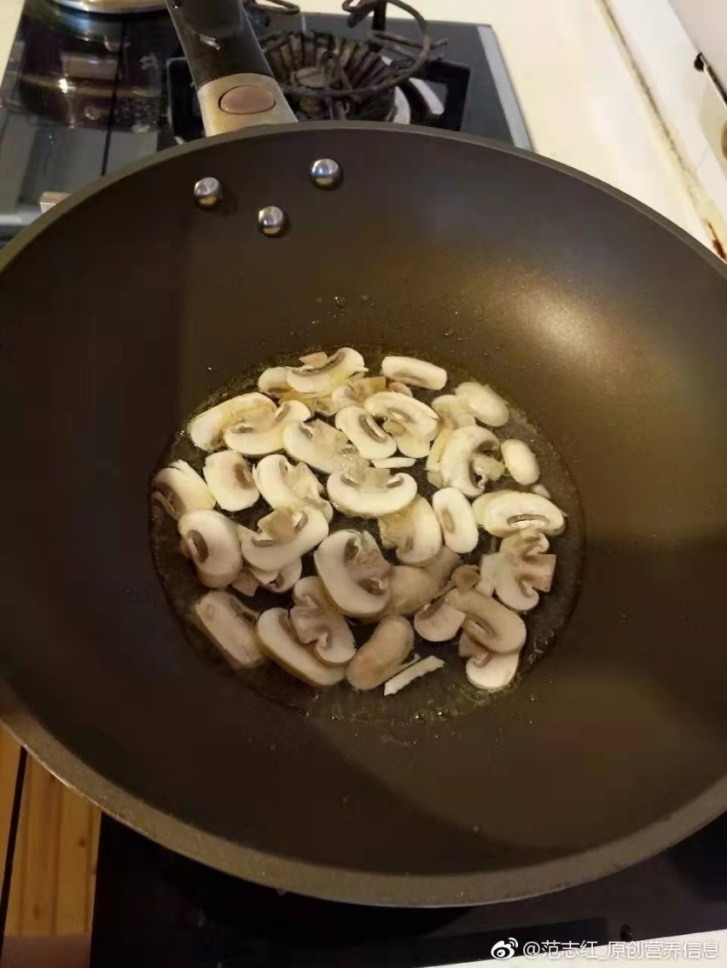 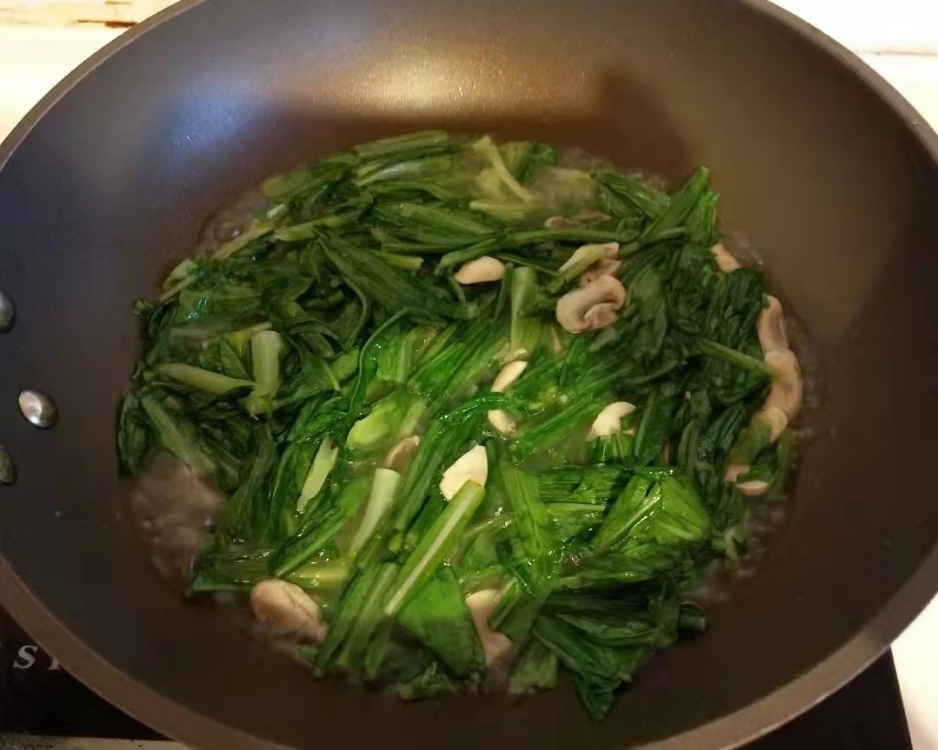 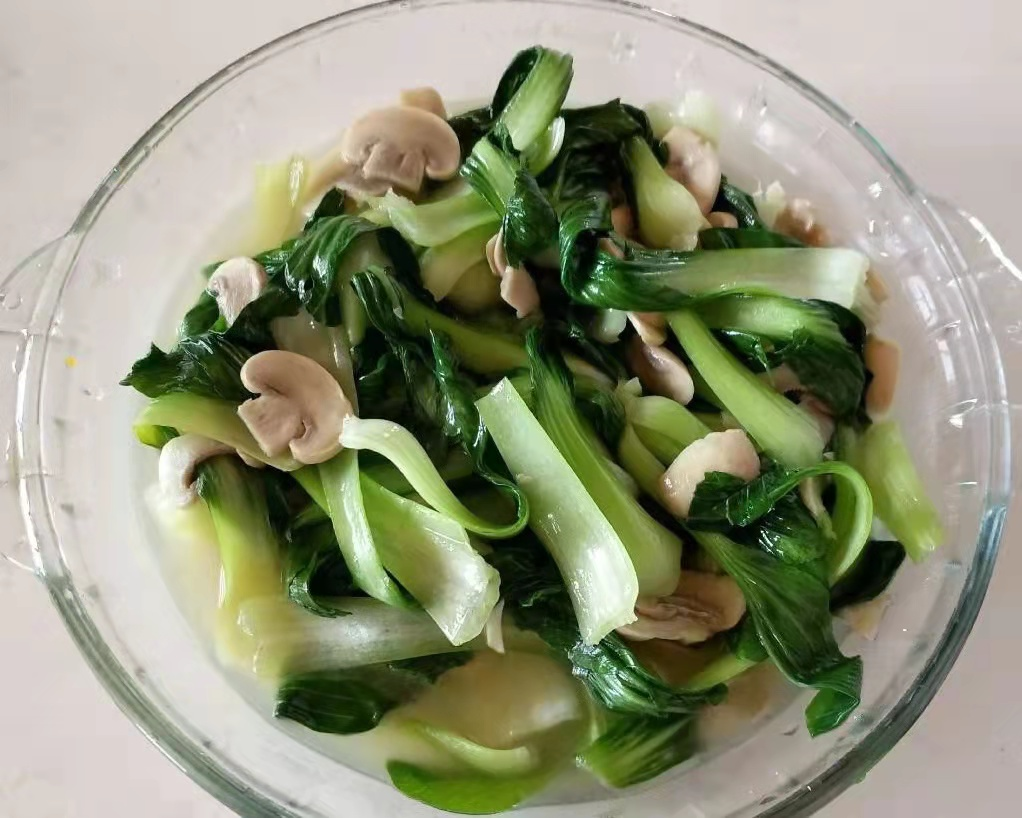 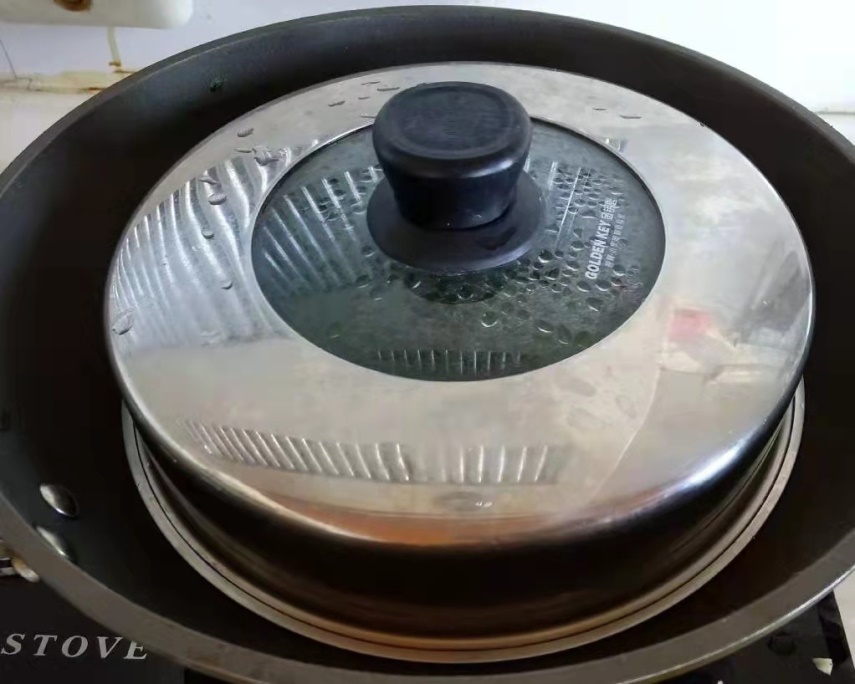 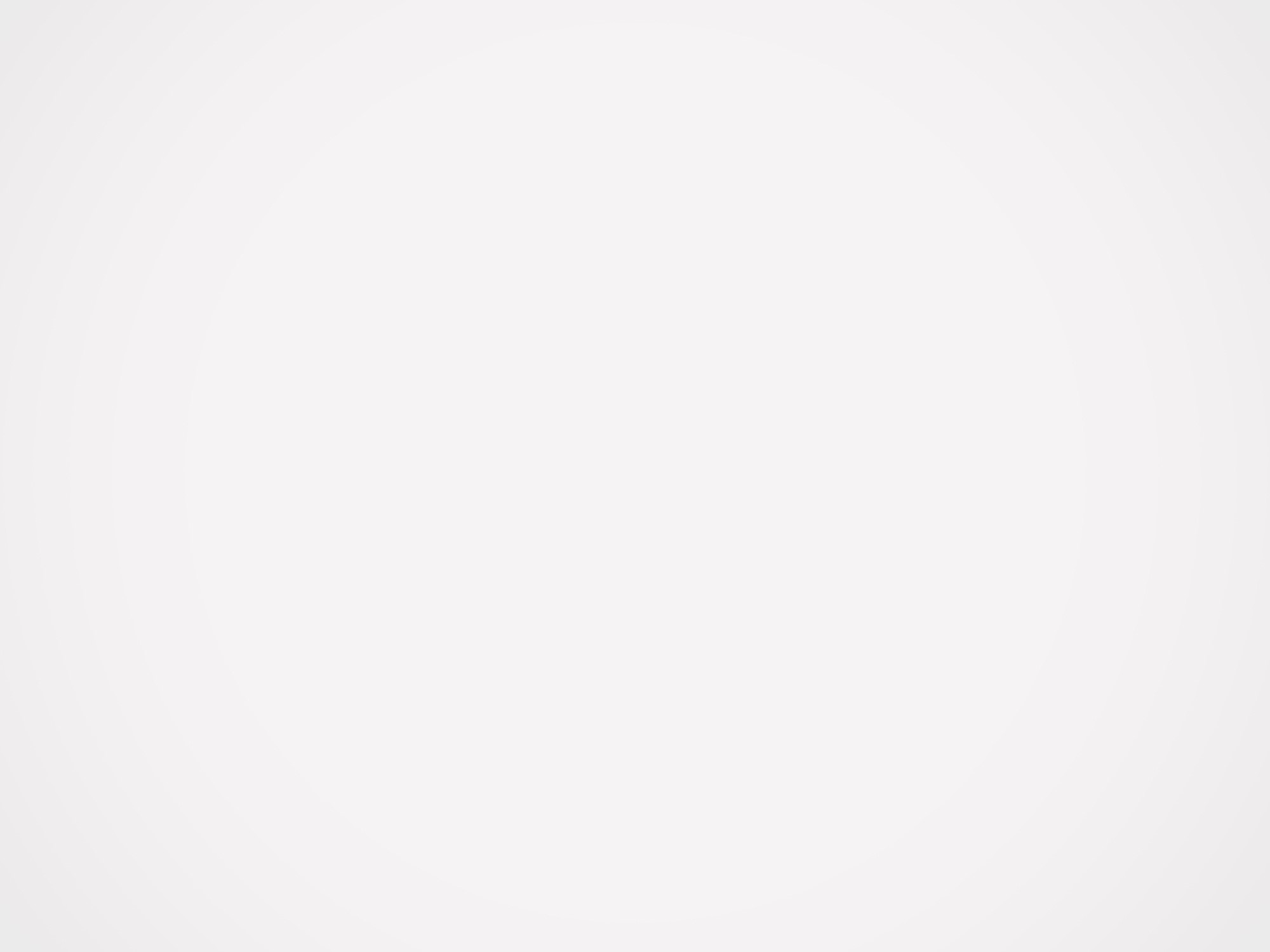 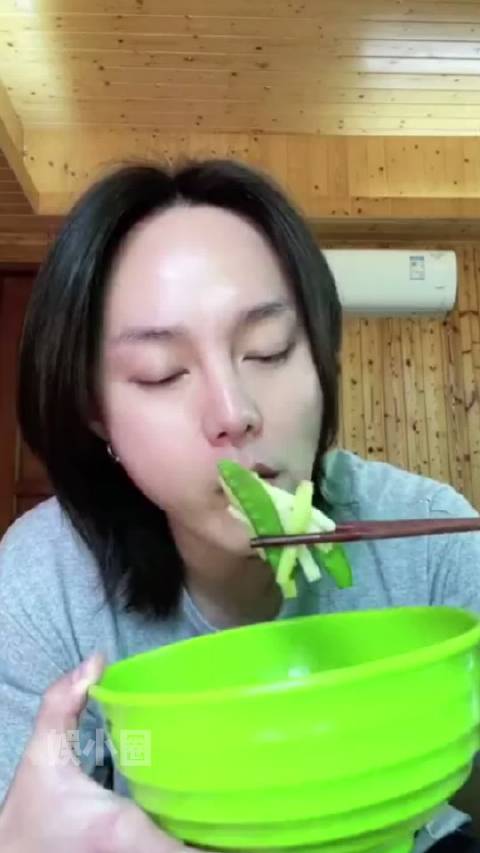 4
如何减少油摄入量？
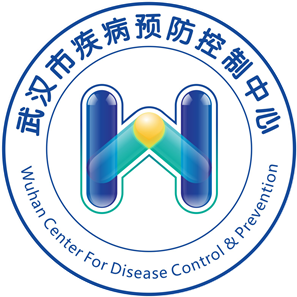 巧烹饪
选择合理的烹调方法，如蒸、煮、焖、炖等，都可以减少用油量
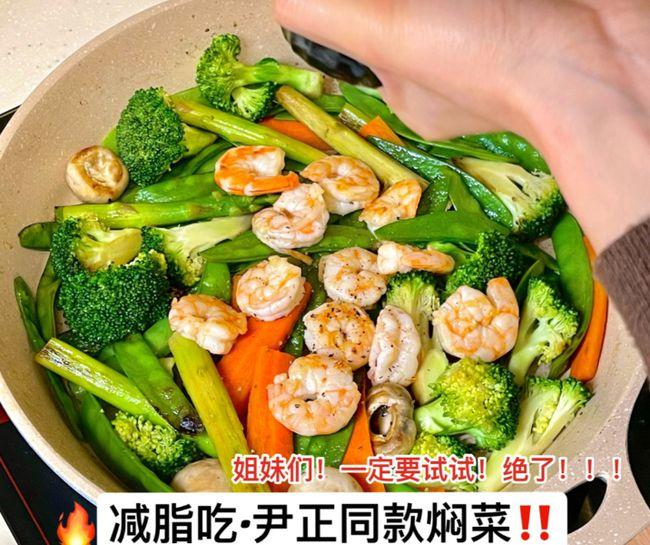 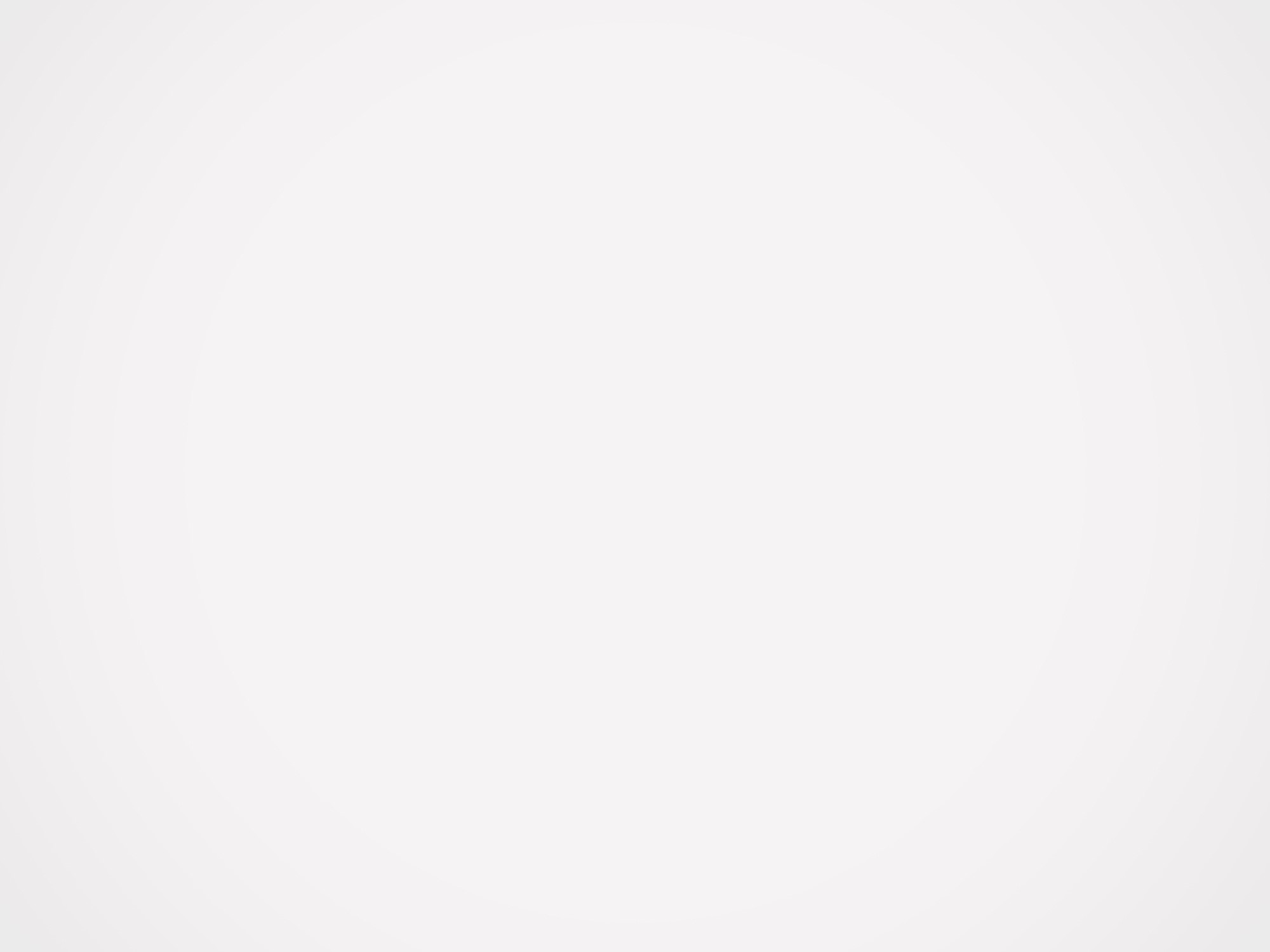 4
如何减少油摄入量？
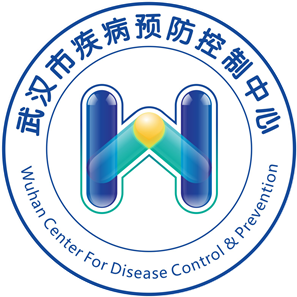 尹正焖菜法
巧烹饪
步骤1：热锅，放点底油或不放油
步骤2：倒入食材，按食材种类不同，翻炒一分钟左右
步骤3：小火盖上锅盖，焖1分钟左右
步骤4：撒上黑胡椒、海盐，出锅
较适合根茎类蔬菜：如芦笋、西兰花等，不适合叶菜类，如娃娃菜、菠菜等
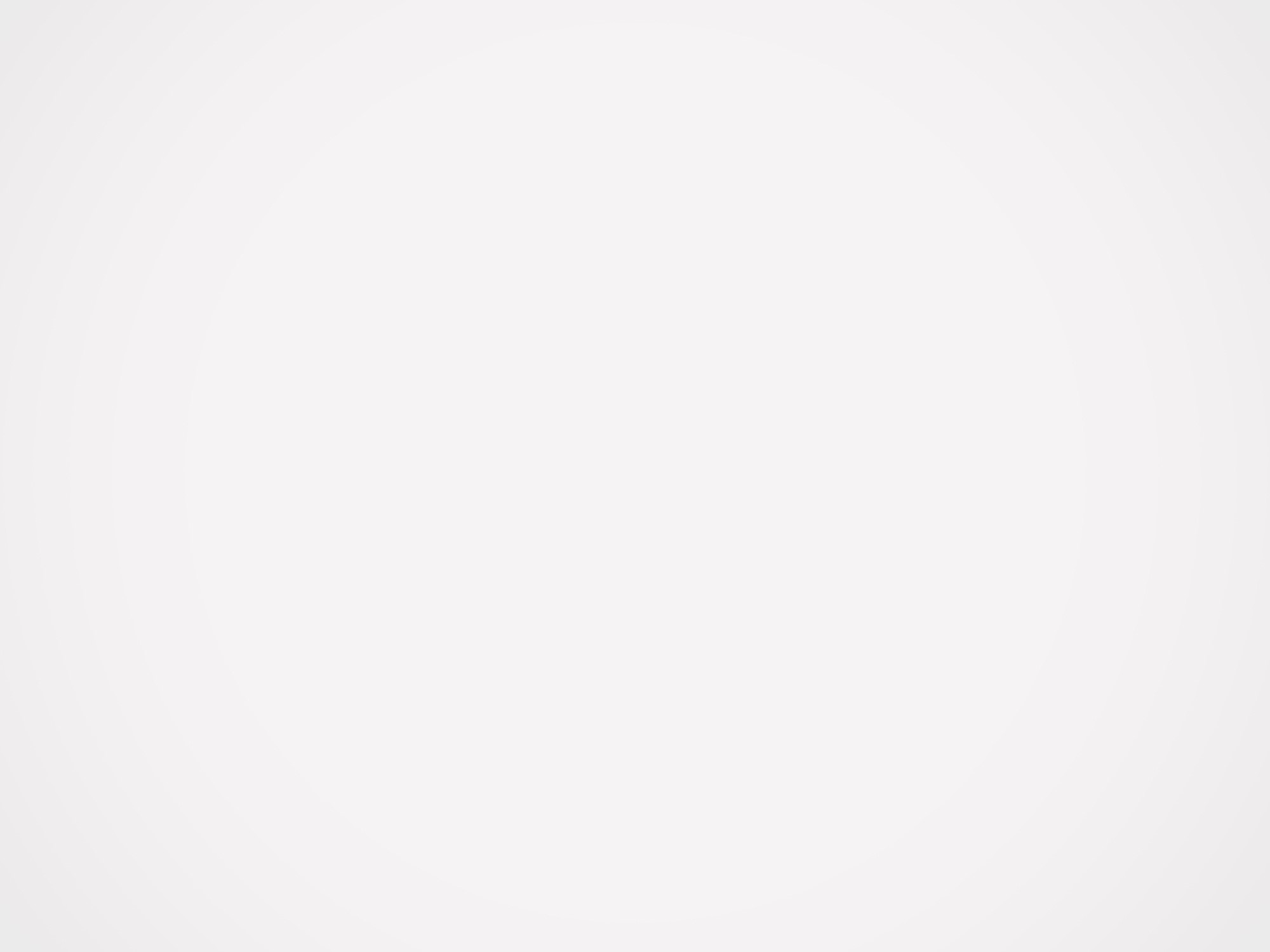 4
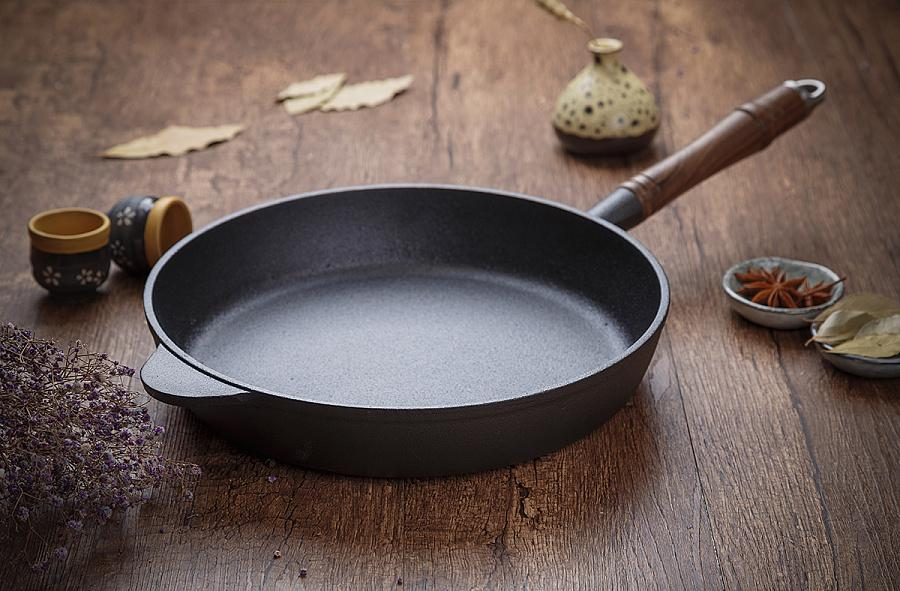 如何减少油摄入量？
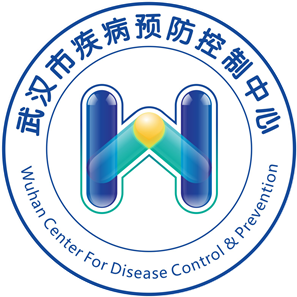 巧烹饪
善用现代化的烹调工具（平底锅、空气炸锅、烤箱）
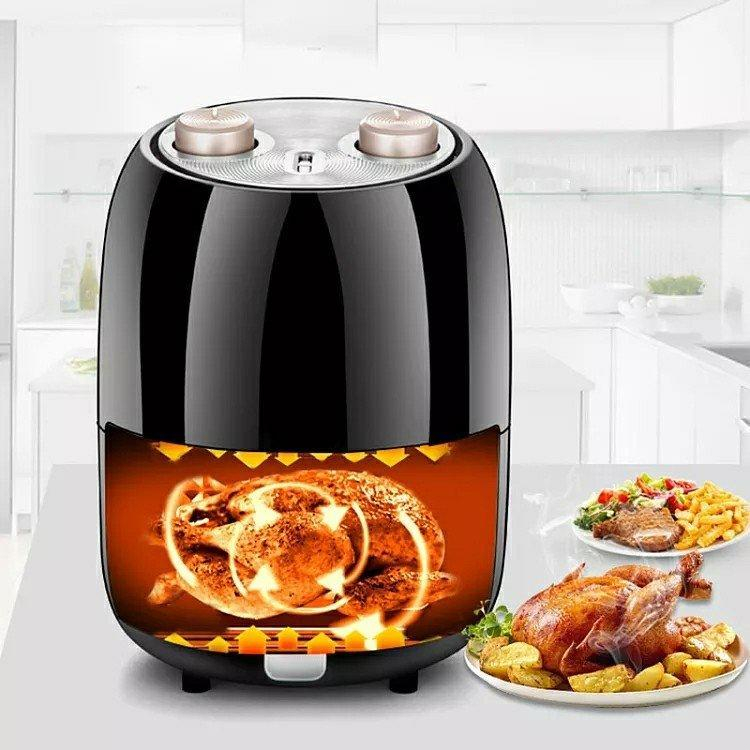 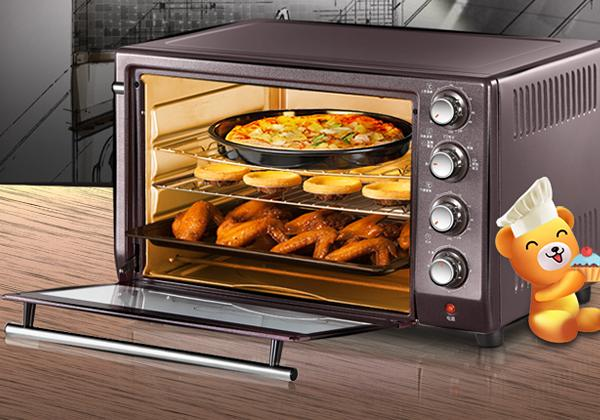 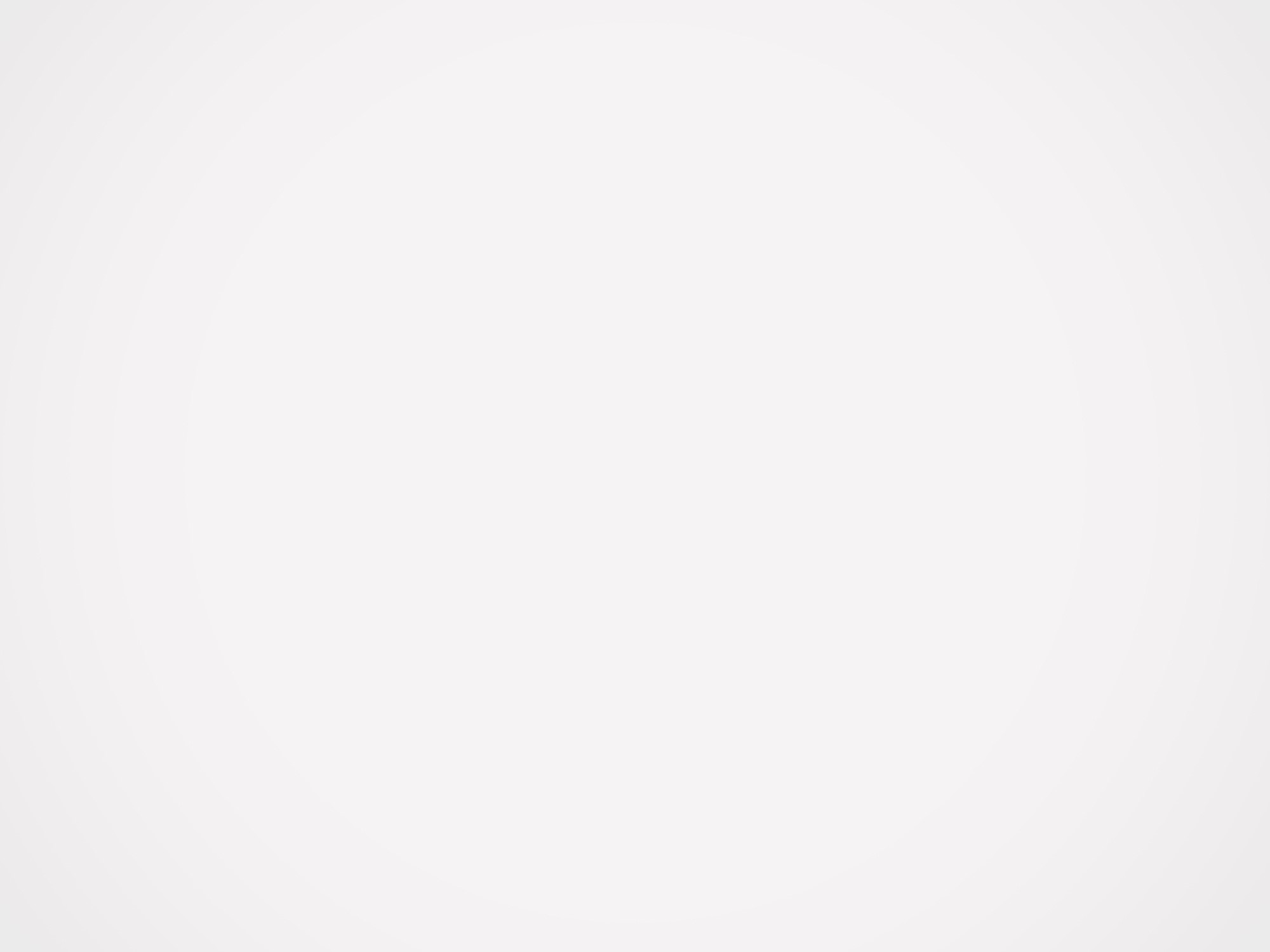 4
如何减少油摄入量？
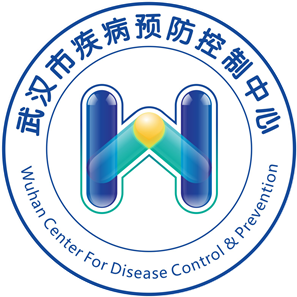 定量用油，控制总量
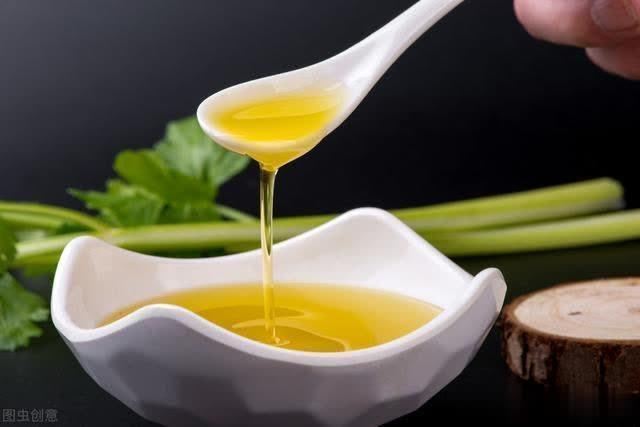 可将全家每天应该食用的烹调油倒入控油壶内，炒菜用油均从壶内取用
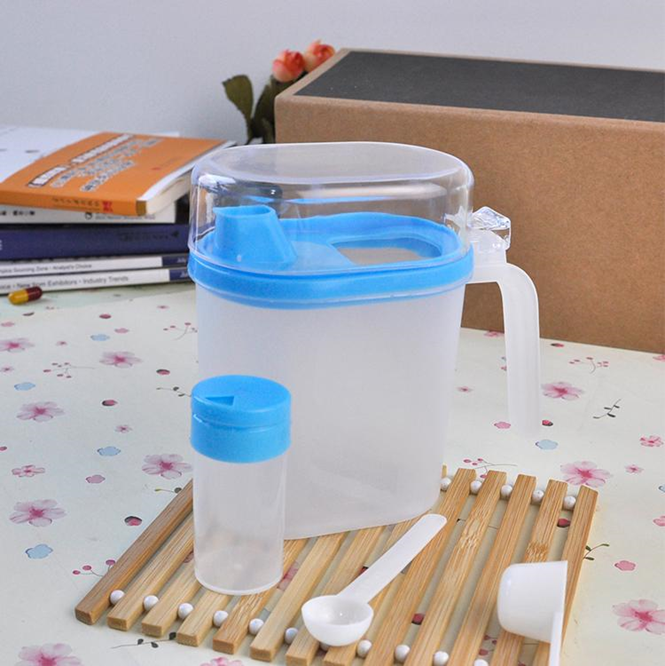 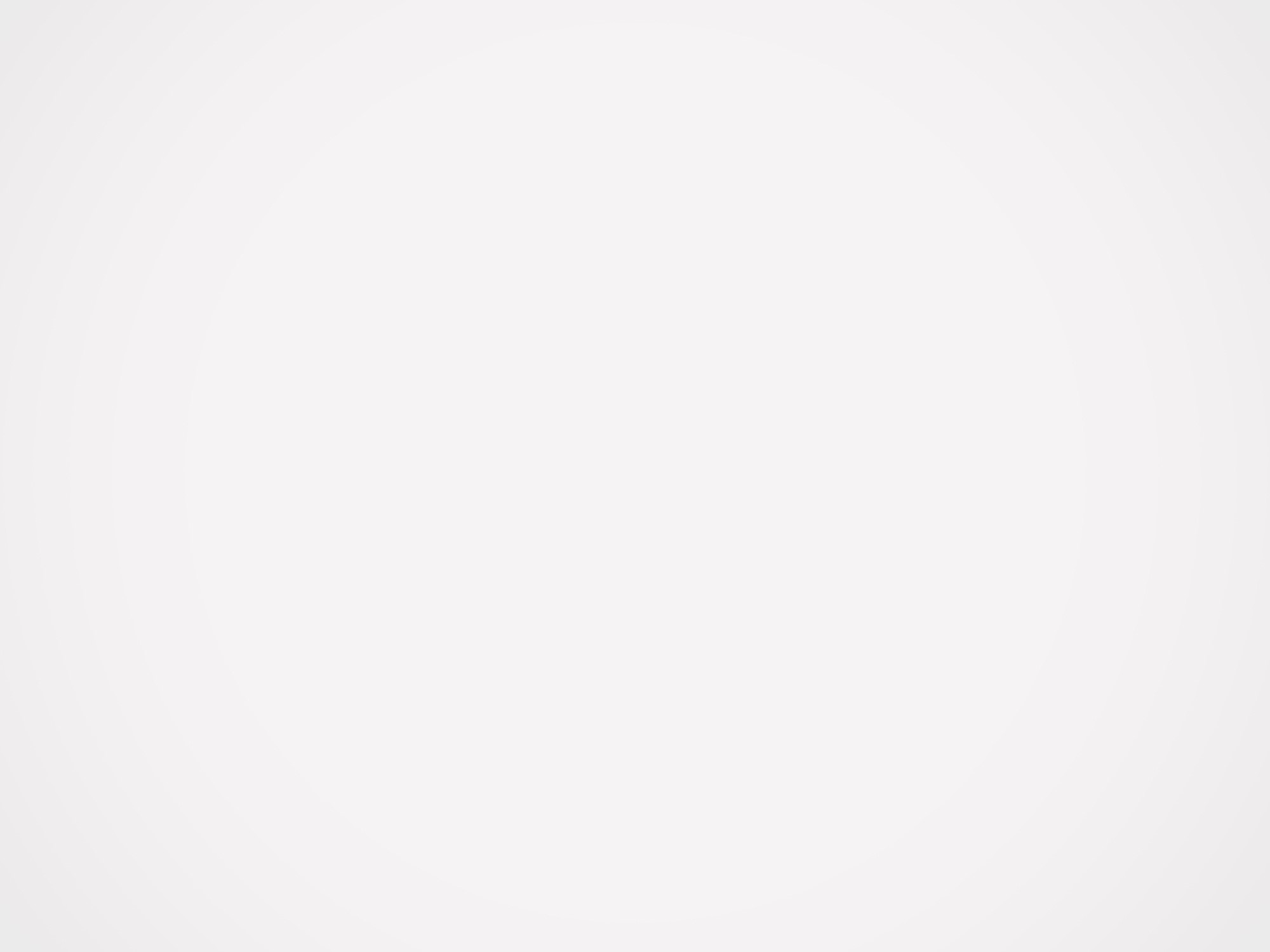 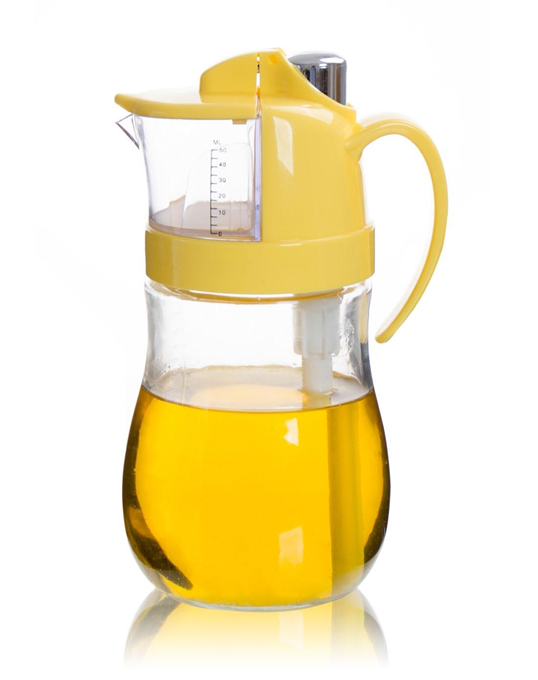 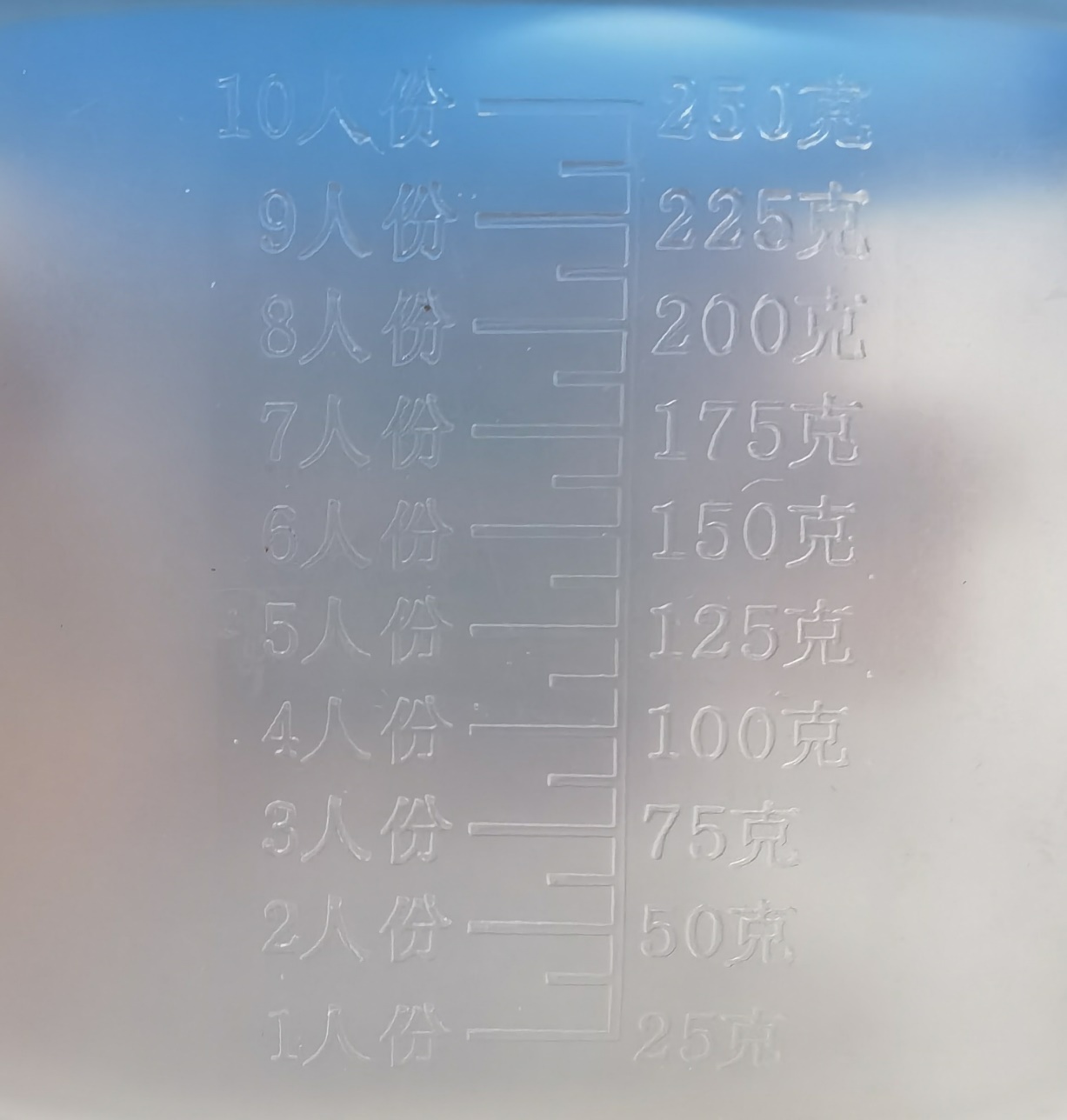 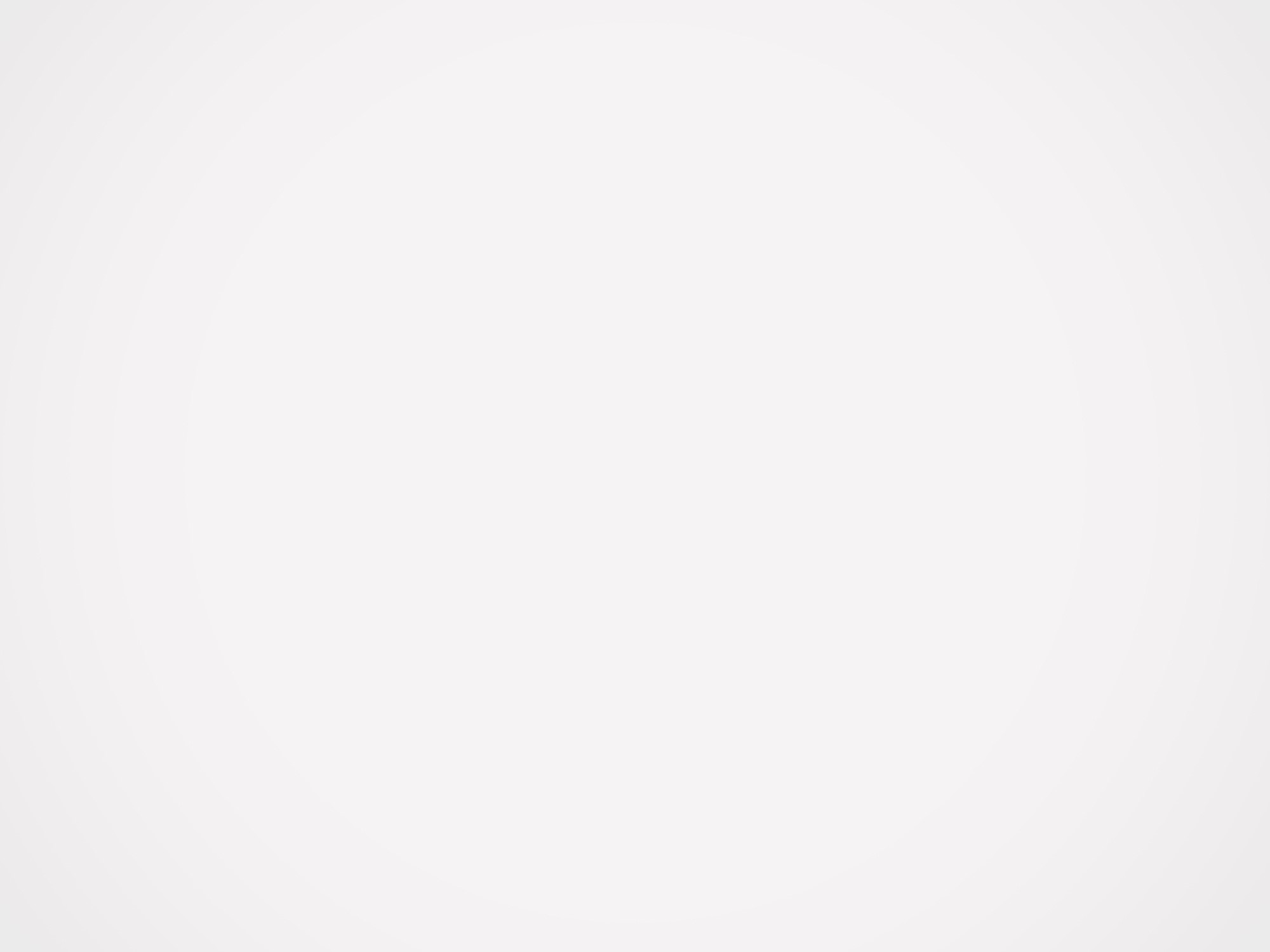 4
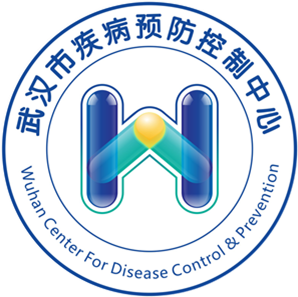 如何减少油摄入量？
1005KJ
1411KJ
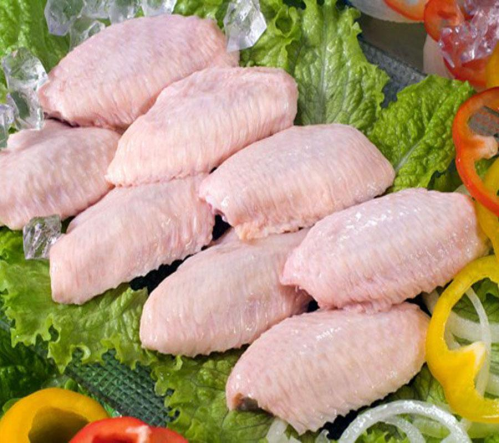 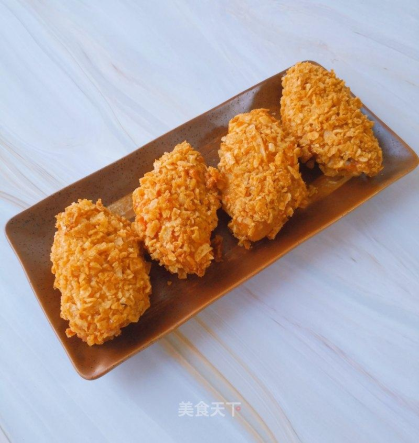 少吃油炸食品、糕点等
100g鸡翅
1507KJ
2620KJ
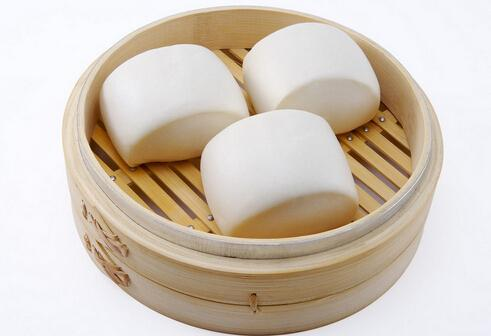 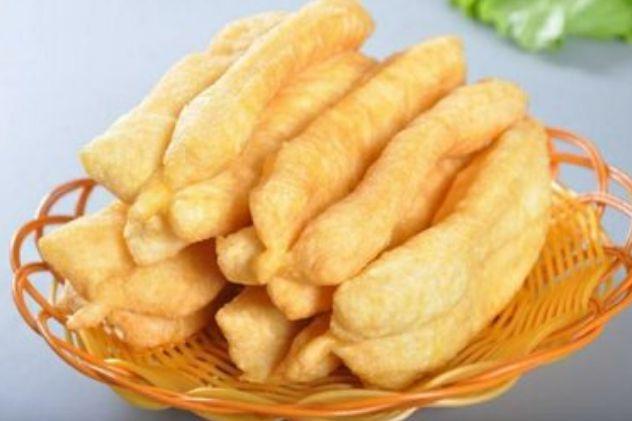 293KJ
578KJ
628KJ
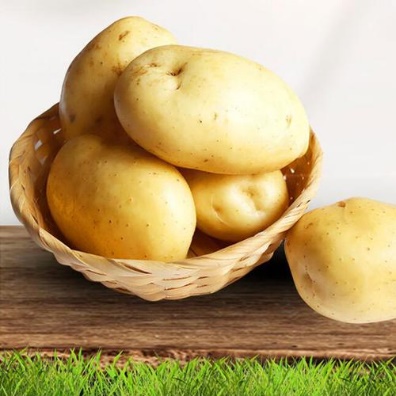 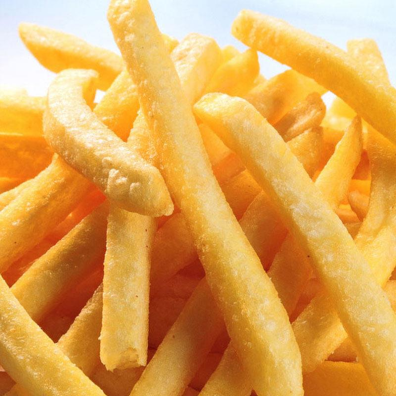 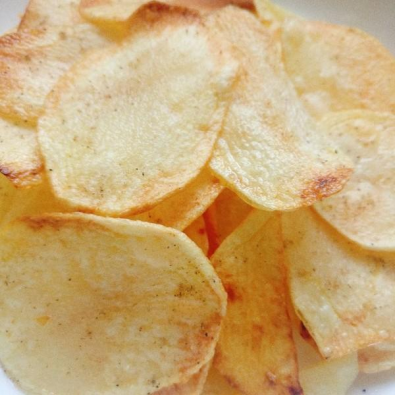 100g面粉
100g土豆
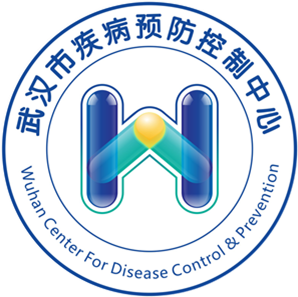 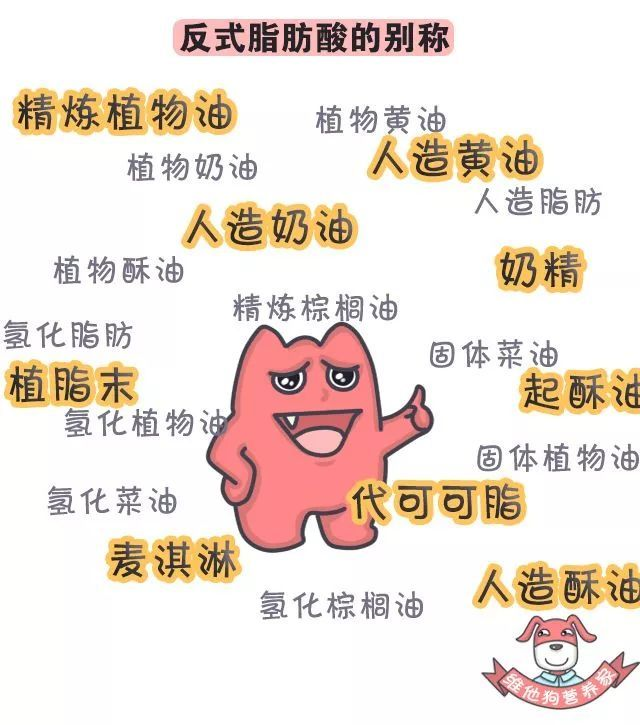 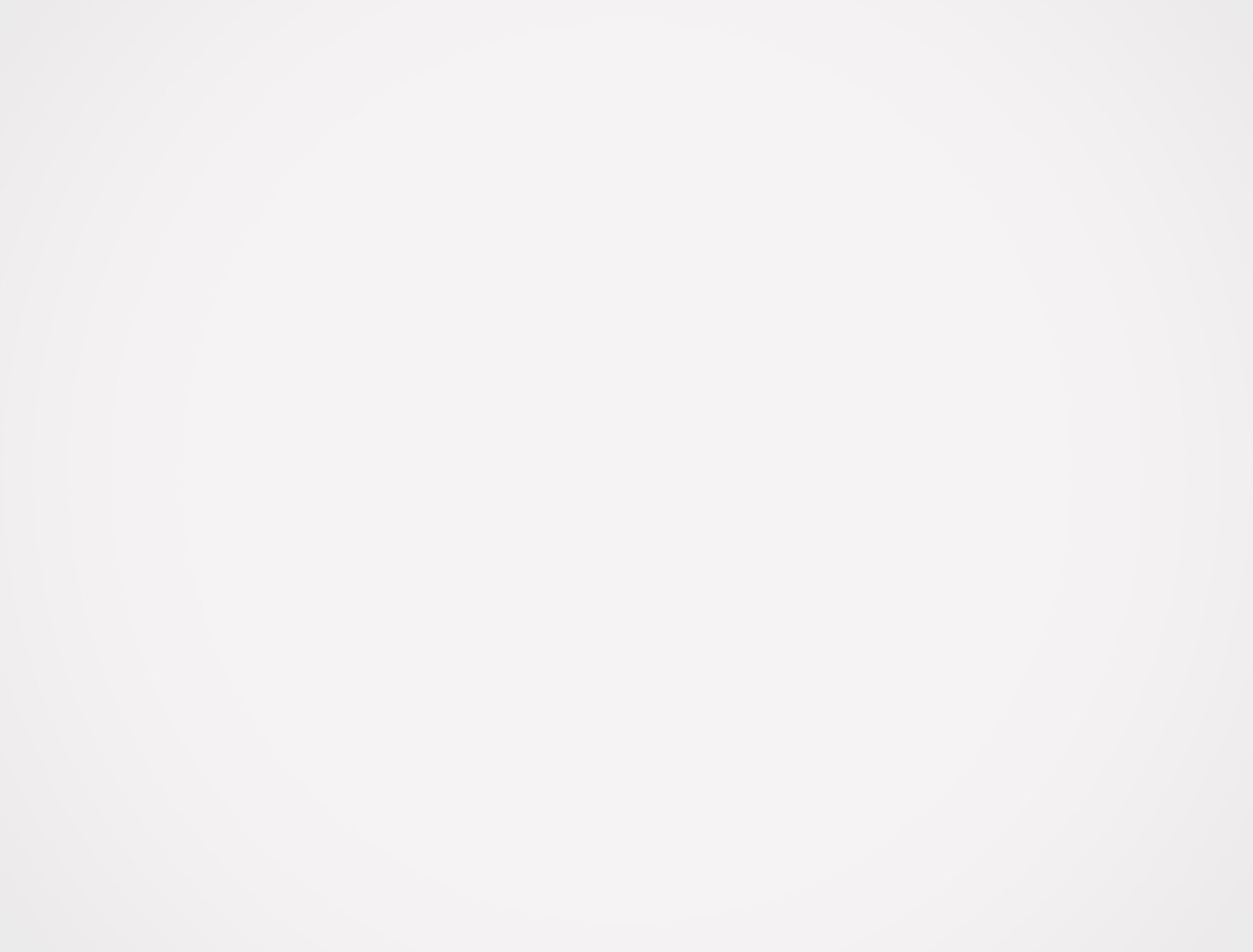 4
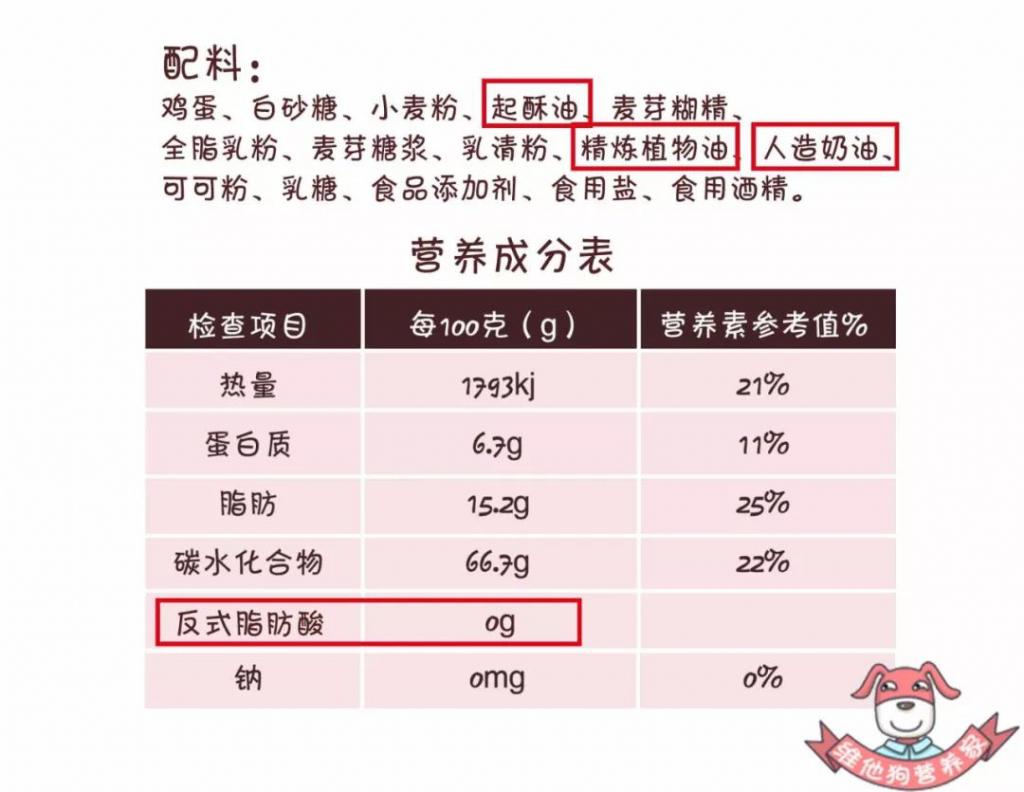 如何减少油摄入量？
学会看营养标签
能量
脂肪

反式脂肪酸（植物黄油（人造黄油）、人造奶油、氢化植物油、氢化脂肪、精炼植物油、起酥油、代可可脂等 ）
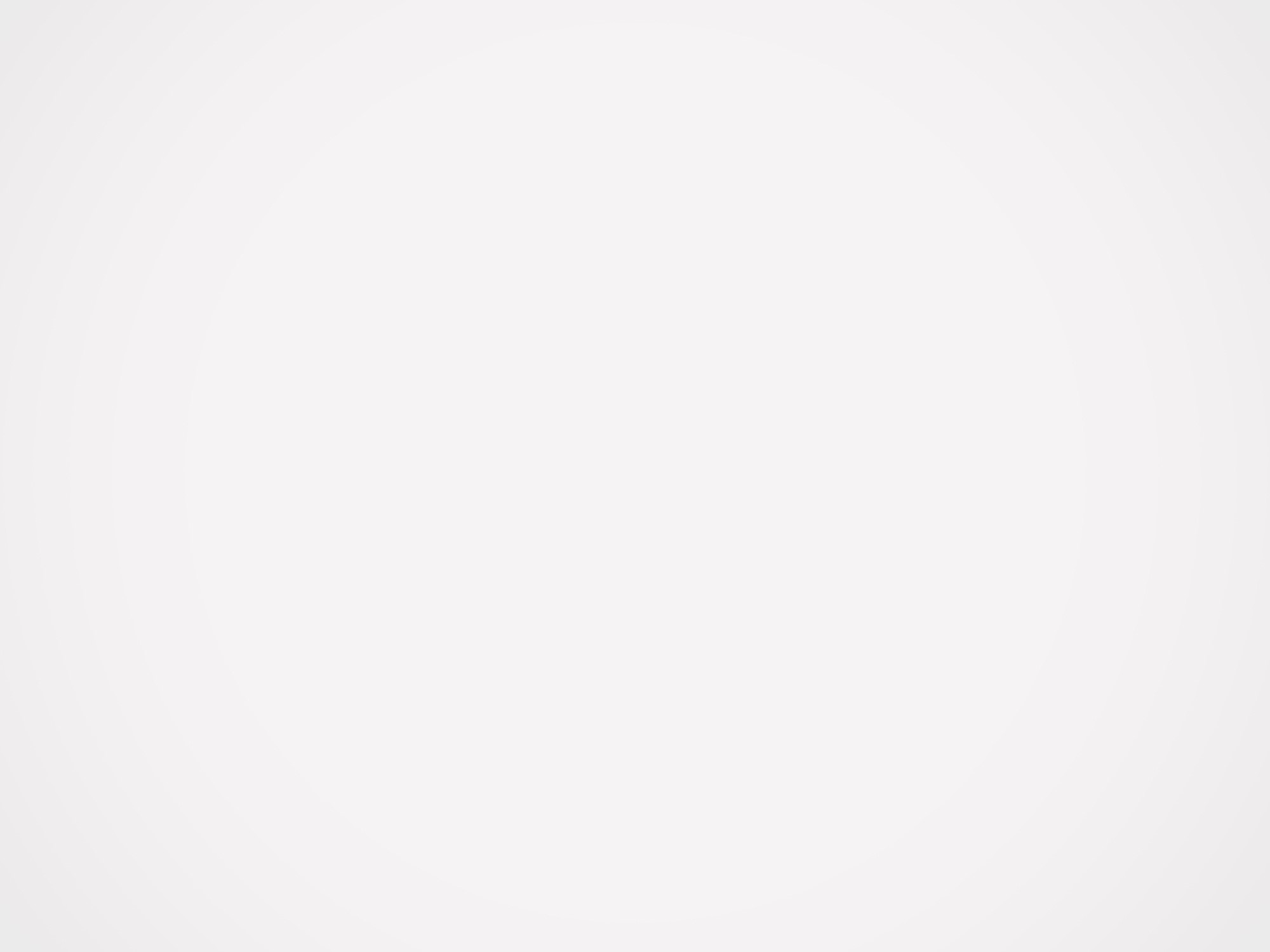 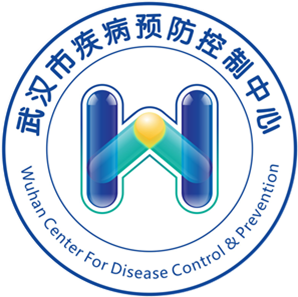 两“少” 两“巧” 一“会看”
1
必不可少
2
摄入要少（每天不超过25-30克）
3
巧烹饪（范志红炒菜法、尹正焖菜）
4
巧工具（不粘锅、空气炸锅、烤箱、白瓷勺、控油壶）
5
会看标签（能量、脂肪、反式脂肪酸）